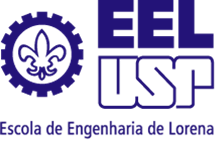 UNIVERSIDADE DE SÃO PAULO
ESCOLA DE ENGENHARIA DE LORENA
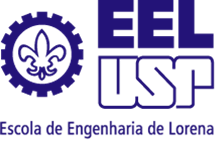 LOQ 4001 - Análise Instrumental
Espectroscopia de absorção e emissão atômica
08.05.2017
Técnicas de análise
Classificação das Técnicas de Análise
Métodos Eletroanalíticos
Métodos Espectrométricos
Métodos Cromatográficos
Cromatografia Gasosa
Cromatografia Líquida
Potenciometria
Condutimetria
Infravermelho
e
RMN
UV-Visível
Absorção Atômica
e
Emissão Atômica
Espectroscopia Molecular
Espectroscopia Atômica
1
introdução
Espectroscopia: estudo da interação de sistemas físicos com a radiação eletromagnética
Espectroscopia atômica: Baseada em medidas da luz absorvida ou emitida pelos elementos de uma amostra
Determina os elementos que estão presentes e a respectiva concentração
2
introdução
ESPECTROSCOPIA ATÔMICA
Espectroscopia de Emissão Atômica 
(AES ou OES)
Espectroscopia de Absorção Atômica 
(AAS)
Nos dois métodos há necessidade de atomização da amostra. 
Esta é uma etapa de grande importância para a qualidade do método.
3
introdução
Técnica que tem como objetivo a determinação da composição elementar de um analito
Exemplo: 
Teor médio de elementos minerais em água de coco natural por ICP OES
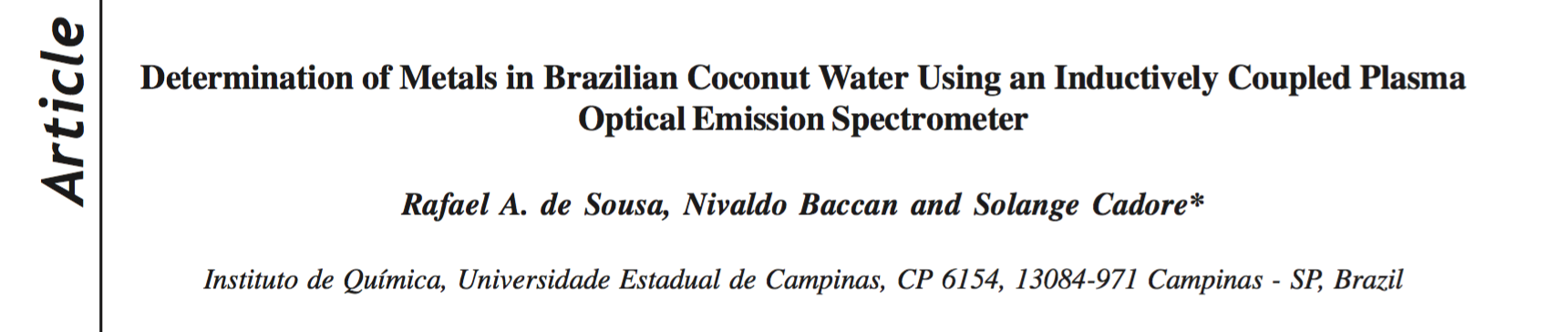 *ICP OES: Espectrometria de emissão ótica com plasma
4
introdução
APLICAÇÕES DA ESPECTROSCOPIA ATÔMICA
Determinação de elementos inorgânicos em diversos tipos de amostras (análises qualitativas e quantitativas):
Análises clínicas: sangue, urina, cabelo 
Análises forenses: Pb (projéteis), elementos tóxicos (envenenamentos)
Amostras ambientais: águas, solos, rochas, sedimentos, ar atmosféricos (chaminés)
Materiais metalúrgicos: ligas (pureza ou presença de contaminantes)
Alimentos naturais e/ou processados
Aditivos para alimentos, medicamentos, cosméticos...
5
introdução
Espectroscopia atômica: substância que está sendo analisada é decomposta em átomos por meio de uma chama, um forno ou um plasma
Quantidade de cada elemento: determinada pela absorção ou emissão de radiação visível ou ultravioleta (UV-Vis) pelos átomos no estado gasoso
AMOSTRA
ÁTOMOS
2000–8000 K
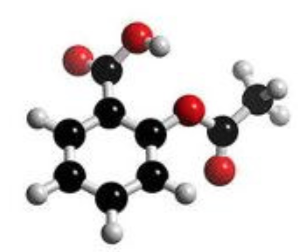 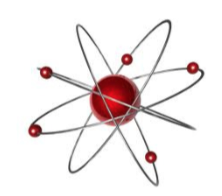 Alta temperatura:
VAPORIZAÇÃO/DECOMPOSIÇÃO
6
INTRODUÇÃO
Concentração dos átomos no vapor: determinadas pela medida da absorção ou da emissão de radiação em determinados comprimentos de onda
Alta sensibilidade
Capacidade de distinguir um elemento de outro em amostras complexas
Análise simultânea de vários elementos
VANTAGENS
Várias amostras podem ser analisadas automaticamente
Íons na fase vapor podem ser analisados por espectroscopia de massas
7
INTRODUÇÃO
Concentrações determinadas em partes por milhão (ppm, μg/g) a partes por trilhão (ppt, pg/g)
Analito deve ser diluído a concentrações em ppm
Técnica de ICP OES (Espectrometria de emissão ótica com plasma): pode apresentar exatidão e precisão na ordem de 0,1%
Aplicação de análise de DNA com base no teor de fósforo presente
8
INTRODUÇÃO
O processo de absorção de luz pelos átomos:
Átomos gasosos no estado fundamental absorvem energia radiante em comprimentos de onda específicos e que são capazes de promover a excitação de elétrons da camada de valência
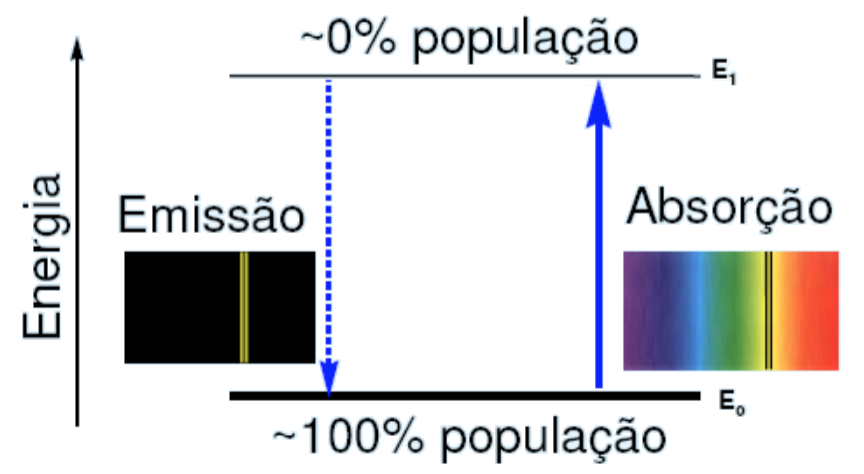 ∆E = E1 – E0 = hc/λ
h= constante de Plank 
c= velocidade da luz no vácuo
λ= comprimento de onda (característico dos elementos)
 ∆E é inversamente proporcional ao λ
9
INTRODUÇÃO
Espectro eletromagnético:
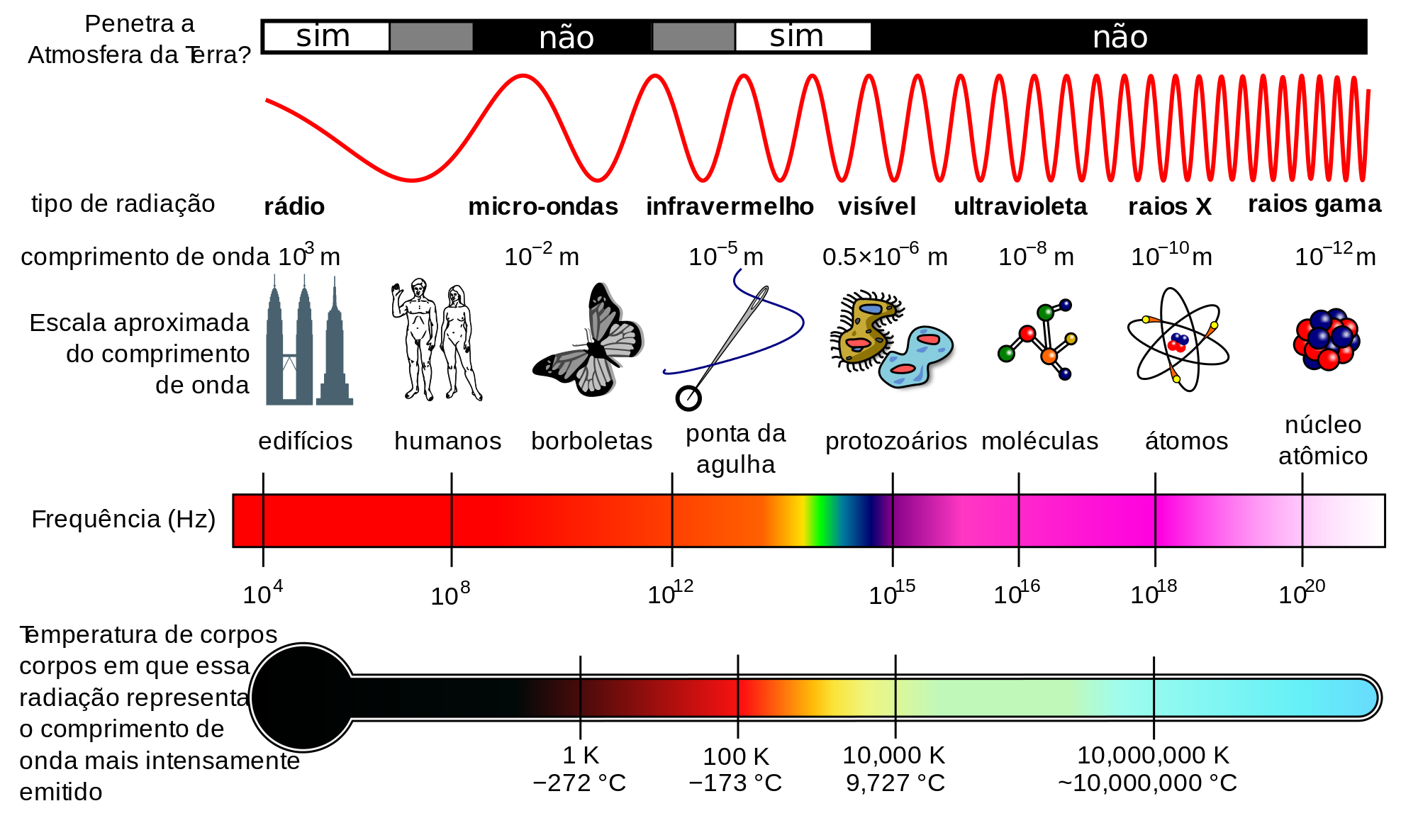 Luz visível + outras frequências: formas de energia
UV-VIS (180 – 800 nm): importante para a espectroscopia atômica
10
INTRODUÇÃO
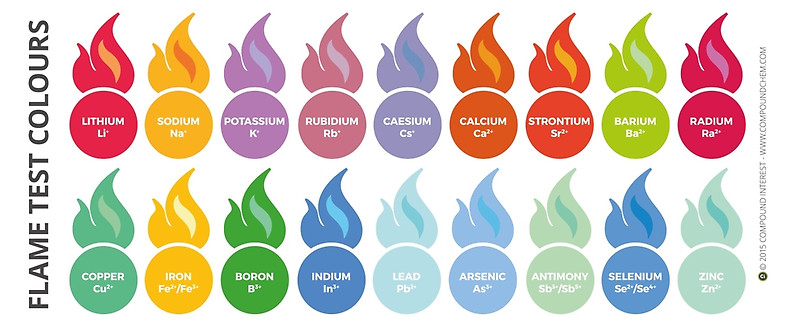 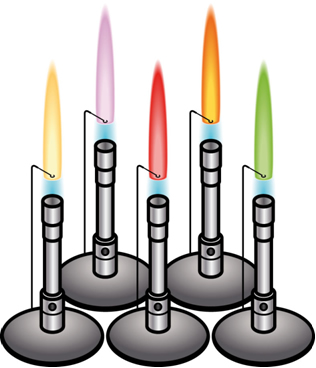 Teste de 
chama
Pavio – Combustão – Energia para excitação eletrônica
- Retorno ao estado fundamental com emissão de energia radiante (fóton) de comprimento de onda específico
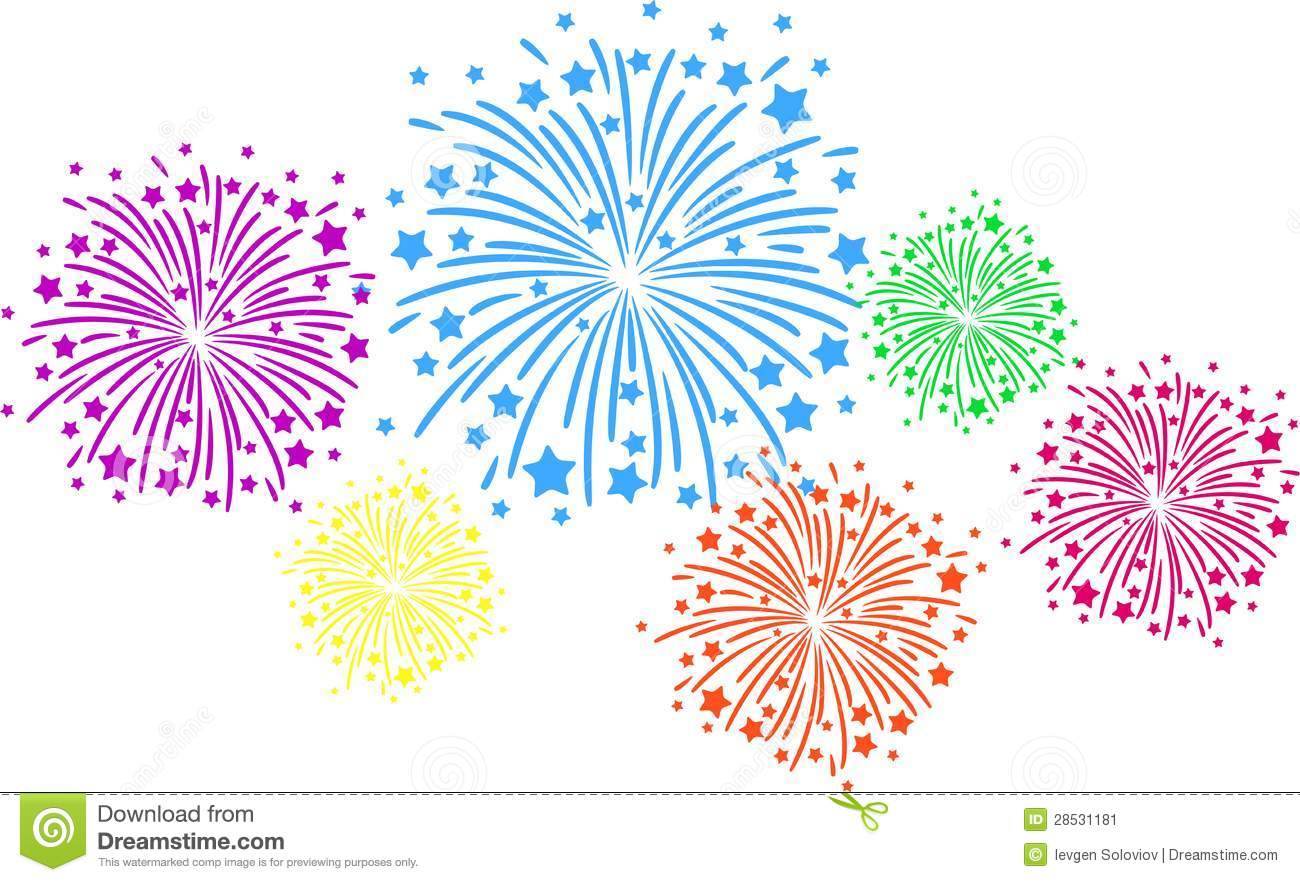 11
[Speaker Notes: Porém, para que um elétron passe para um nível maior de energia ele precisa absorver um fóton (quantum de energia) de algum meio externo, como o calor do fogo, por exemplo. Nos fogos de artifício há um pavio que, ao ser acendido, inicia a combustão, fornecendo assim energia para os átomos de determinado elemento químico. Desse modo, o elétron “salta” de um nível de menor energia para um de nível superior.
Entretanto, o estado fundamental é mais estável que o excitado, por isso, imediatamente este elétron retorna para a órbita anterior. Mas, para isso, ele precisa perder a energia que ganhou; e ele faz isso emitindo certa quantidade de energia radiante, sob forma de um fóton de comprimento de onda específico, relacionado com uma determinada cor.]
INTRODUÇÃO
Cada elemento químico possui órbitas de energia com valores diferenciados
FÓTON DE ENERGIA EMITIDO SERÁ DIFERENTE PARA CADA UM
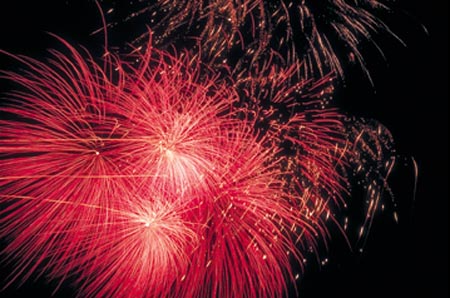 Exemplos. 
- Oxalato de estrôncio (SrC2O4) ou nitrato de estrôncio ((Sr(NO3)2): íons Sr2+  cor vermelha; 
- Cloreto ou nitrato de cobre (CuCl2 e NH4Cu(NO3)3), íons Cu2+  cor verde ou azul.
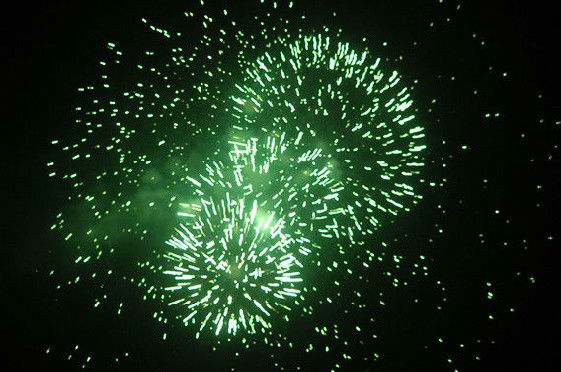 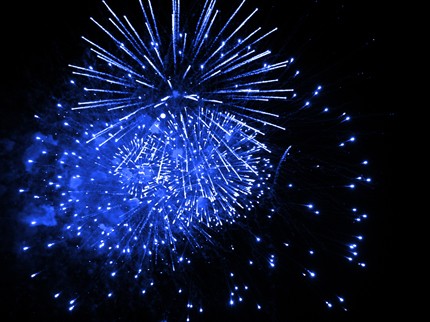 12
[Speaker Notes: Como cada elemento químico possui órbitas com níveis de energia com valores diferenciados, o fóton de energia emitido será diferente para cada um. Por isso, cada elemento químico emitirá uma cor característica. Desse modo, se for utilizado, por exemplo, oxalato de estrôncio (SrC2O4) ou nitrato de estrôncio ((Sr(NO3)2), será fornecido o íon Sr2+ e dará a cor vermelha; ou se for usado cloreto ou nitrato de cobre (CuCl2 e NH4Cu(NO3)3 ), serão produzidos íons Cu2+ e será observada a cor verde ou azul.]
Visão geral da técnica
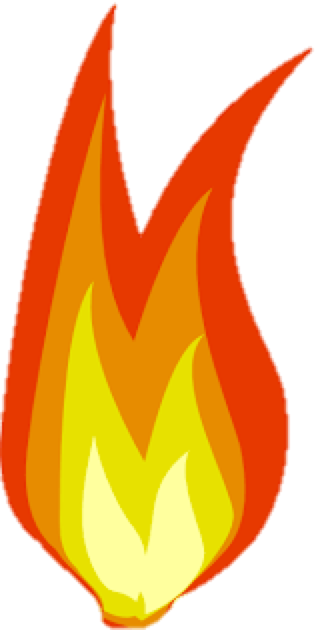 sinal de 
emissão
atômica
Átomos na
chama
Monocromador
Detector

sinal de 
absorção
atômica
Lâmpada de
cátodo oco

Monocromador
Detector

Laser
Monocromador
Detector
sinal de 
fluorescência
atômica
Fluorescência
Absorção
Emissão
Estados excitados
13
Estado fundamental
[Speaker Notes: Chama passa a atuar como a cubeta da análise espectrofotométrica com caminho ótico = 10 cm]
Visão geral da técnica
Três formas de espectroscopia atômica:
- Amostra líquida aspirada para dentro de uma chama a 2000-3000 K
- Líquido evapora e sólido é atomizado na chama
ABSORÇÃO
ATÔMICA
Cátodo (p. ex., Fe) bombardeado com íons Ne+ ou Ar+ de energia elevada;
Átomos de Fe excitados se vaporizam e emitem luz com a mesma frequência absorvida pelos átomos de Fe do analito;
Detector mede a quantidade de luz que passa através da chama.
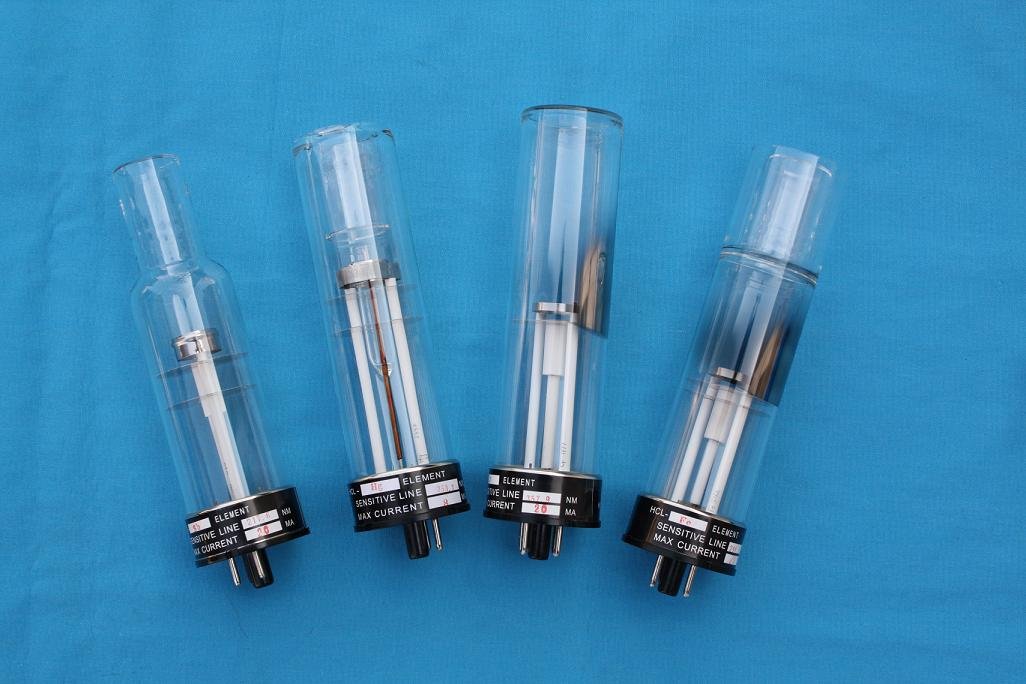 Lâmpada de cátodo oco
14
[Speaker Notes: Chama passa a atuar como a cubeta da análise espectrofotométrica com caminho ótico = 10 cm]
Visão geral da técnica
Absorção atômica vs. Absorção molecular
Largura da banda de radiação que é absorvida/emitida
Espectros de absorção ótica
de líquidos e sólidos
Espectros de átomos 
no estado gasoso
~ 0,001 nm
10 – 100 nm
VANTAGEM
Via de regra: ausência de superposições entre os espectros de elementos diferentes em uma mesma amostra
15
Visão geral da técnica
Três formas de espectroscopia atômica:
ABSORÇÃO
ATÔMICA
FLUORESCÊNCIA
ATÔMICA
EMISSÃO
ATÔMICA
Amostra líquida aspirada para dentro de uma chama a 2000-3000 K
Líquido evapora e sólido é atomizado na chama
Átomos da chama são irradiados com um laser, são promovidos a um estado excitado e podem fluorescer ao retornar ao estado fundamental
Colisões no plasma promovem átomos a estados eletrônicos excitados (emissão ao retornar ao estado fundamental)
16
Chamas, fornos e plasmas
CHAMA
Analito é atomizado
FORNO AQUECIDO ELETRICAMENTE
PLASMA
Atomizador de chamas: comum em equipamentos mais antigos
Chamas emitem luz: intensidade deve ser subtraída do sinal total para se obter o valor correspondente ao sinal do analito
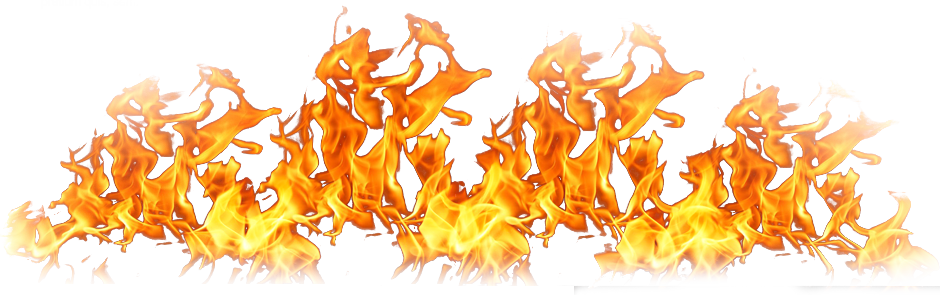 17
Lâmpada de
cátodo oco
I0
I
Chamas, fornos e plasmas
Tipo de análise:
Absorção atômica
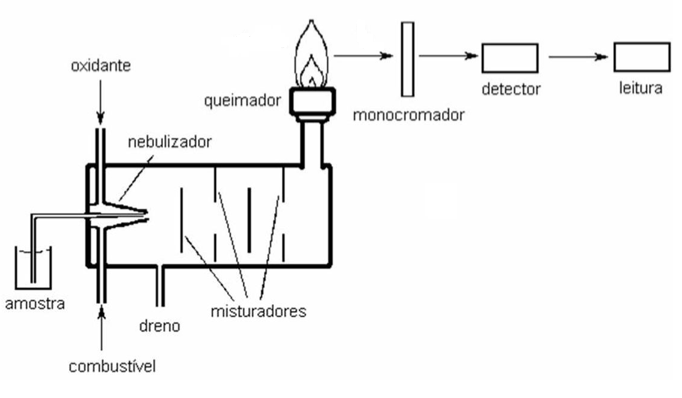 chama
amplificador
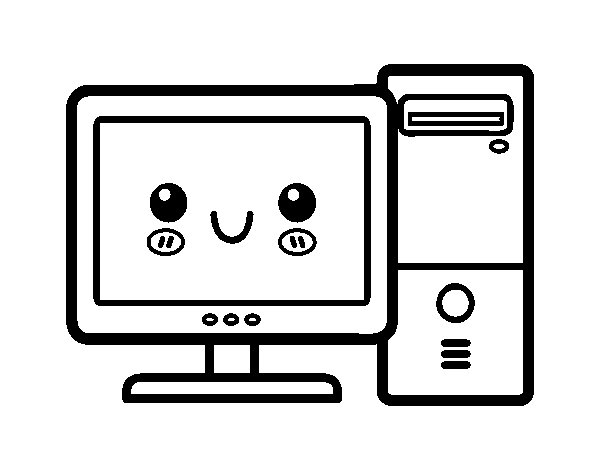 computador
18
[Speaker Notes: Queimador por mistura prévia: são misturados o combustível, o oxidante e a amostra, antes de serem introduzidos na chama]
Lâmpada de
cátodo oco
I0
I
Chamas, fornos e plasmas
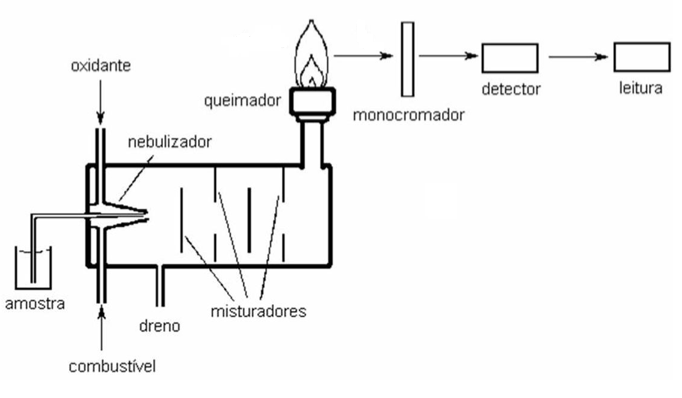 chama
amplificador
Queimador por mistura prévia
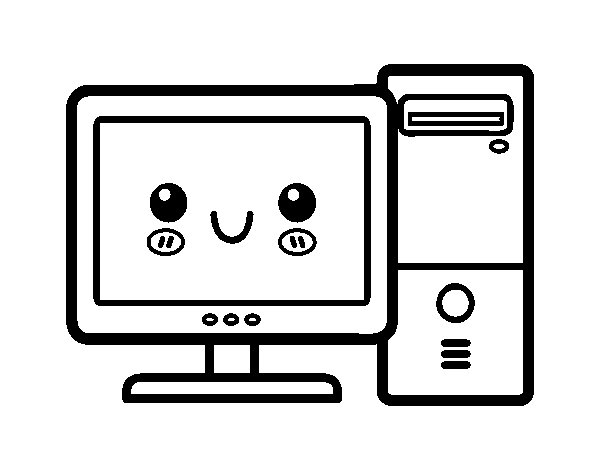 computador
18
[Speaker Notes: Queimador por mistura prévia: são misturados o combustível, o oxidante e a amostra, antes de serem introduzidos na chama]
Lâmpada de
cátodo oco
I0
I
Chamas, fornos e plasmas
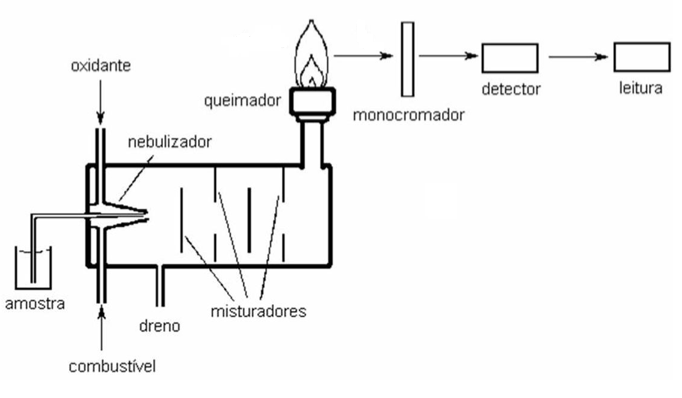 chama
Amostra aspirada para dentro do nebulizador pneumático
amplificador
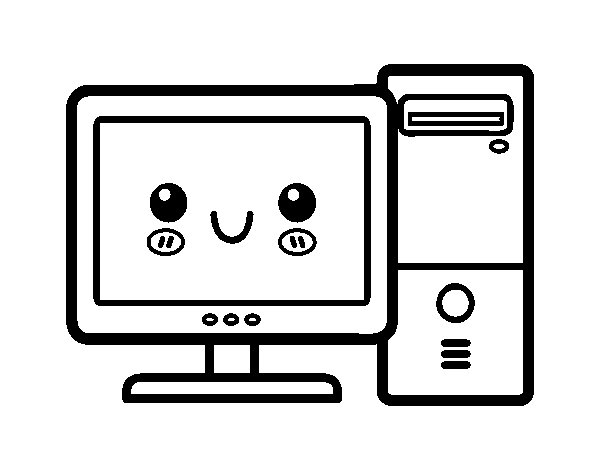 O Nebulizador produz um aerossol (suspensão de partículas líquidas (ou sólidas) em um gás) a partir da amostra líquida
computador
19
[Speaker Notes: O Nebulizador produz um aerossol (suspensão de partículas líquidas (ou sólidas) em um gás) a partir da amostra líquida]
Lâmpada de
cátodo oco
I0
I
Chamas, fornos e plasmas
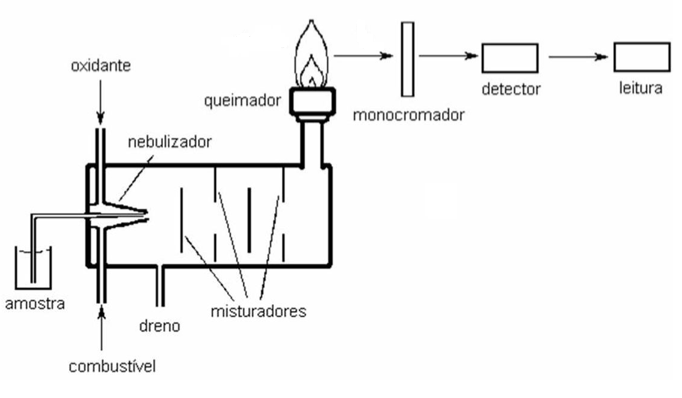 chama
amplificador
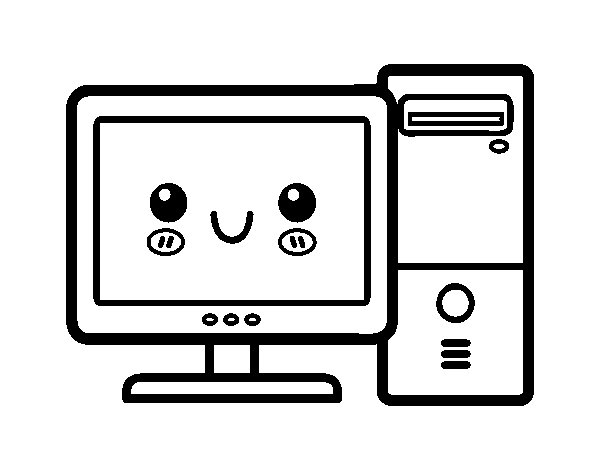 computador
Névoa, oxidante e combustível fluem pelos misturadores - homogeneização
20
Lâmpada de
cátodo oco
I0
I
Chamas, fornos e plasmas
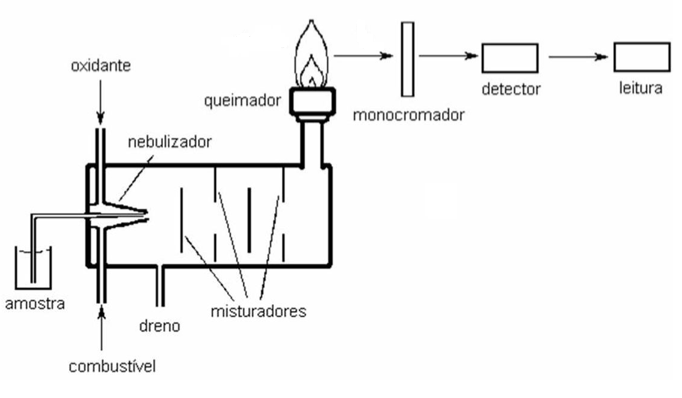 chama
amplificador
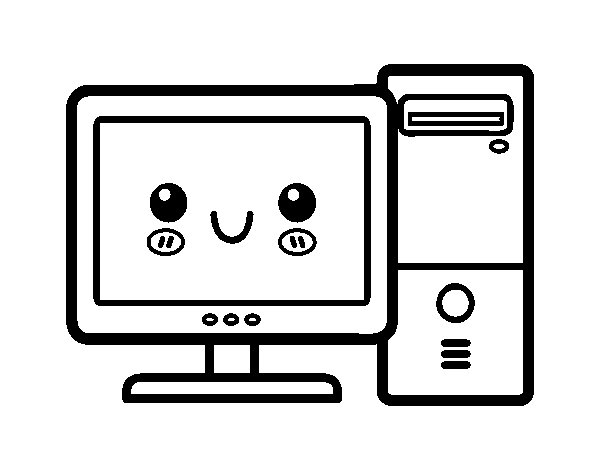 computador
Eliminação de excesso 
de líquido
21
Lâmpada de
cátodo oco
I0
I
Chamas, fornos e plasmas
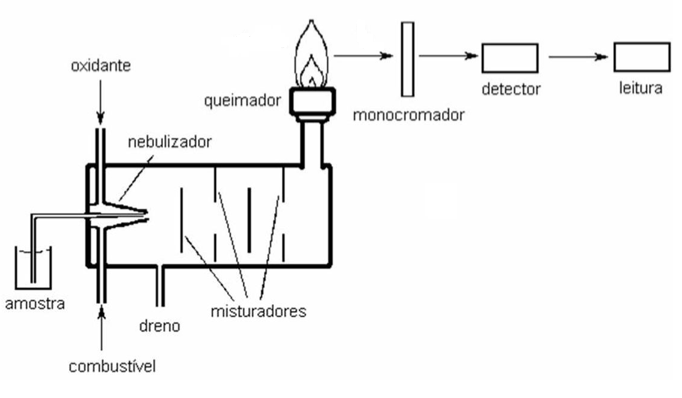 chama
amplificador
O Aerossol que atinge a chama contém somente cerca de 5% da amostra inicial
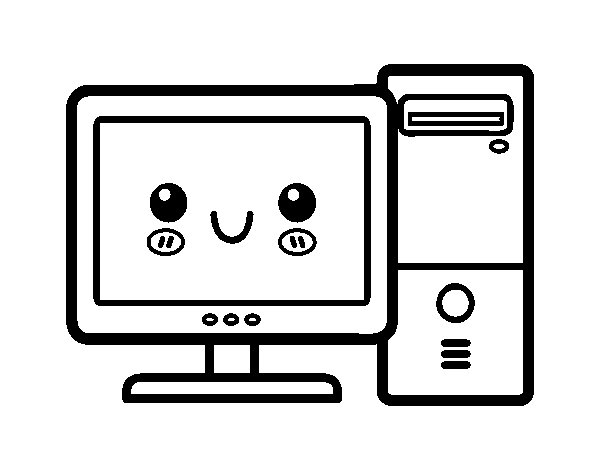 computador
22
[Speaker Notes: O Aerossol que atinge a chama contém somente cerca de 5% da amostra inicial]
Chamas, fornos e plasmas
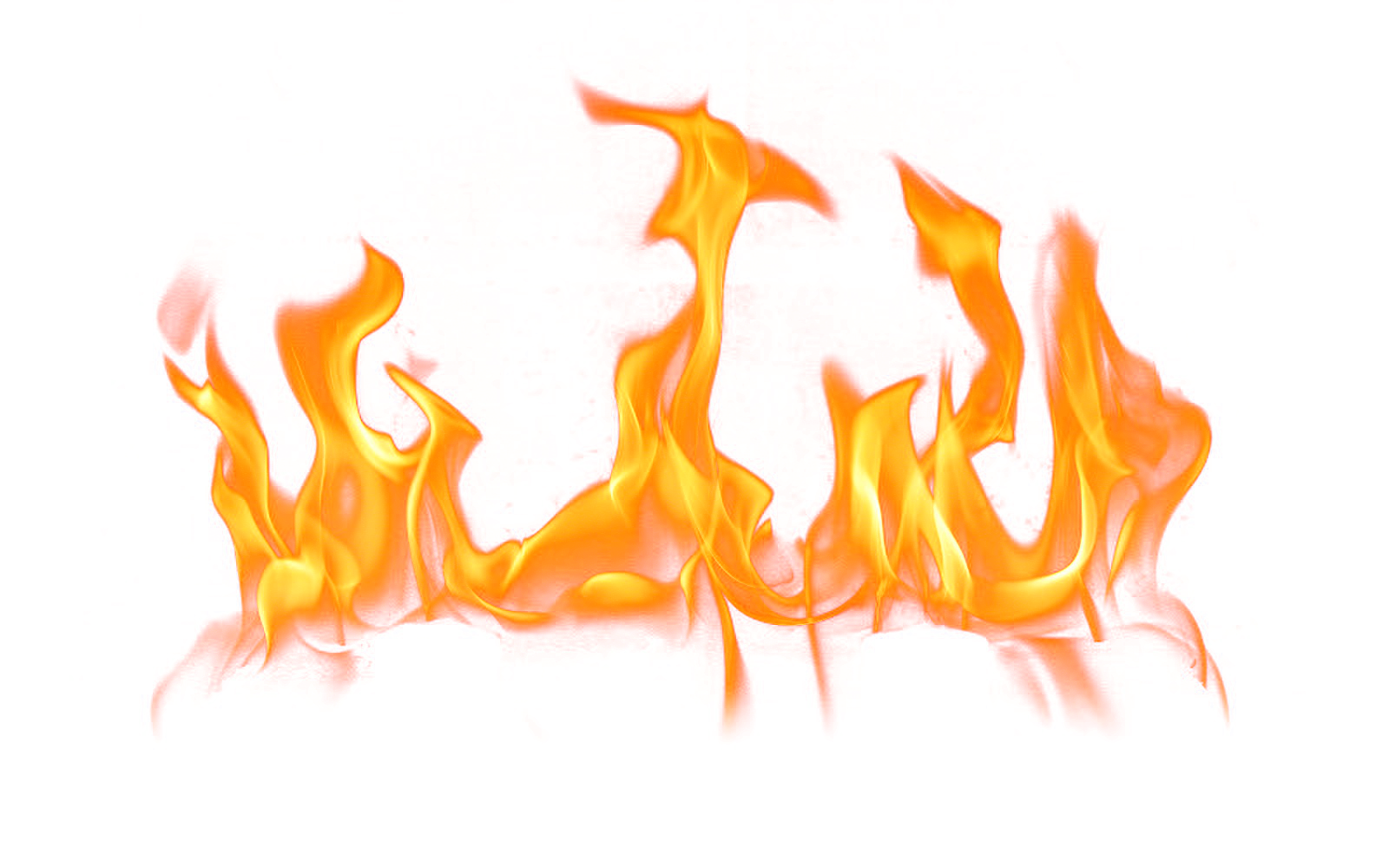 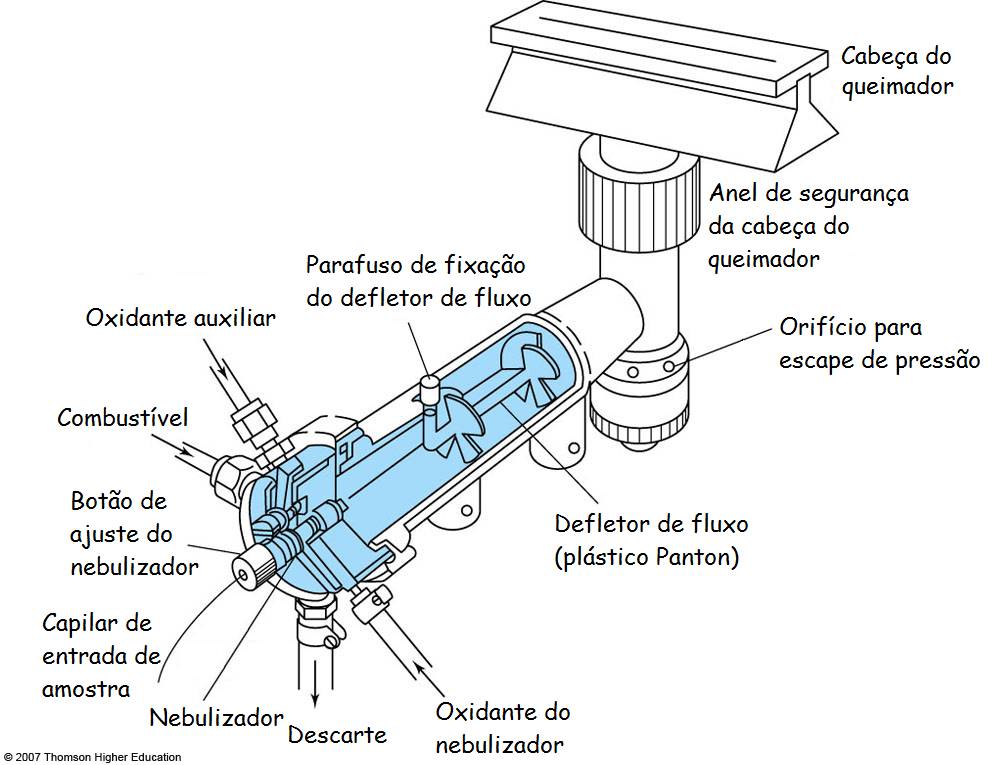 23
Chamas, fornos e plasmas
Combinação mais comum combustível/oxidante:
    acetileno e ar (Tchama = 2400 – 2700 K)
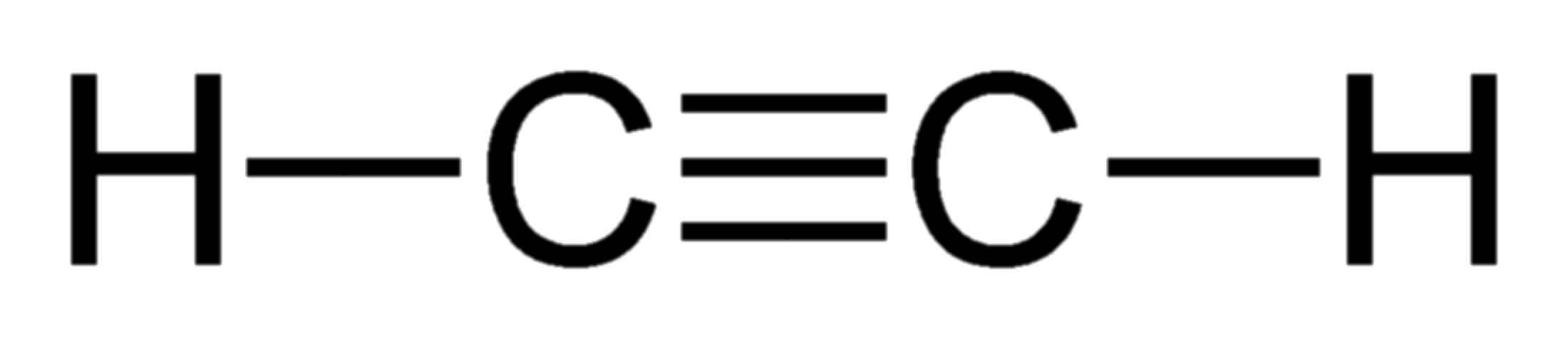 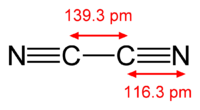 * para atomização de elementos com alto ponto de ebulição
(elementos refratários)
24
Chamas, fornos e plasmas
Gotículas que conseguem entrar na chama evaporam: sólido residual vaporiza e se decompõe em átomos
Chamas “ricas” 
Maiores proporções de combustível em relação ao oxidante. 
Excesso de carbono reduz óxidos e hidróxidos metálicos, o que resulta em uma maior sensibilidade
Chamas “pobres”: 
maiores proporções de oxidante em relação ao combustível.
Temperaturas maiores são atingidas
25
Chamas, fornos e plasmas
Forno de grafite: oferece maior sensibilidade e requer menos amostra
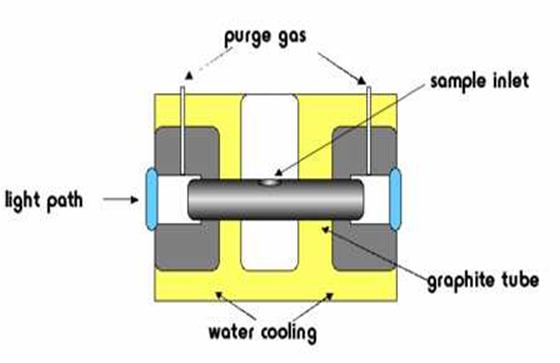 Corrente de argônio; Tmax = 2500 °C (7s)
26
[Speaker Notes: Um forno de grafita aquecido eletricamente oferece uma sensibilidade maior do que a proporcionada pelas chamas e necessita de menos amostra]
Chamas, fornos e plasmas
- Tempo de residência do analito no caminho ótico < 1 s;
- Volume de injeção: 1-2 mL
Espectroscopia de
chama
vs.
- Tempo de residência do analito no caminho ótico: vários segundos (maior sensibilidade);
- Volume de injeção: 1 μL (injeção manual: precisão de 5-10%; injeção automática: precisão de ~1%)
Forno de grafite
27
Chamas, fornos e plasmas
Programa de temperatura do forno:
Secagem (50 - 200 oC): Eliminação do solvente
Calcinação (200 - 800 oC): Eliminação da matriz (mineralização)
Atomização (2000 - 3000 oC): Produção de vapor atômico
Forno é aquecido em etapas para atomizar corretamente a amostra
Temperatura
Tempo
28
Chamas, fornos e plasmas
Exemplo. 
Teor de ferro em uma proteína:

- 10 μL de amostra contendo 0,1 ppm de Fe (forno a 90 °C)
- Secagem a 125 °C por 20 s
- Queima a 1400 °C por 60 s (destruição da matéria orgânica = pirólise)
- Atomização* a 2100 °C por 10 s (absorbância atinge valor máximo e diminui com a evaporação do Fe)
- Eliminação de resíduos a 2500 °C por 3 s
Temperatura
Tempo
* Momento em que é medido o sinal analítico
(absorbância integrada no tempo)
29
Chamas, fornos e plasmas
Utilização de gases de purga (argônio ou nitrogênio)
Ocorre em todas as etapas, exceto na atomização
Remove gases produzidos na secagem e calcinação
Reduz a oxidação do tubo
Evita a produção de gases tóxicos durante a atomização
IMPORTANTE.
No desenvolvimento de um novo método para um novo tipo de amostra: registro do sinal em função do tempo
Interferentes: fumaça durante a queima, brilho avermelhado do forno quente…
30
[Speaker Notes: Um operador qualificado deve saber interpretar qual é o sinal relativo ao analito, de modo que o pico correto seja integrado]
Chamas, fornos e plasmas
Forno de aquecimento longitudinal vs. 
Forno de aquecimento transversal
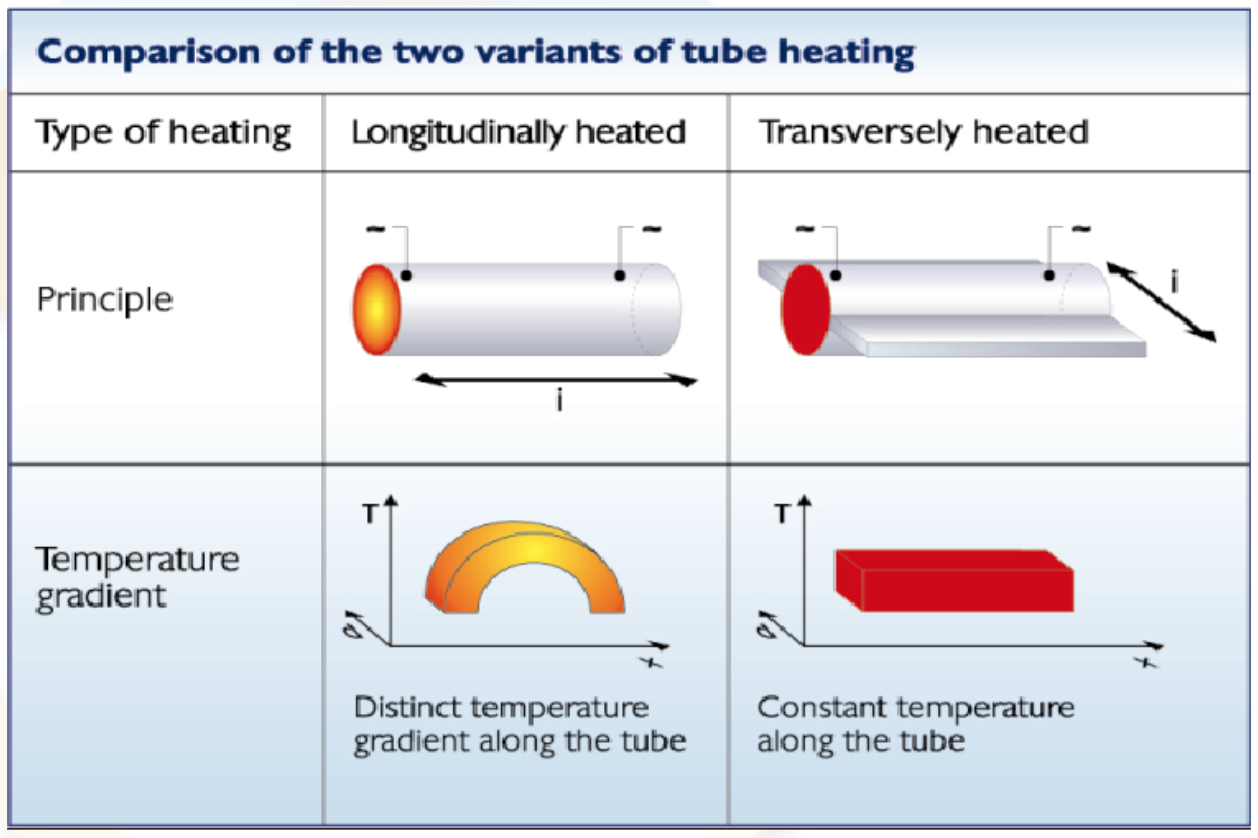 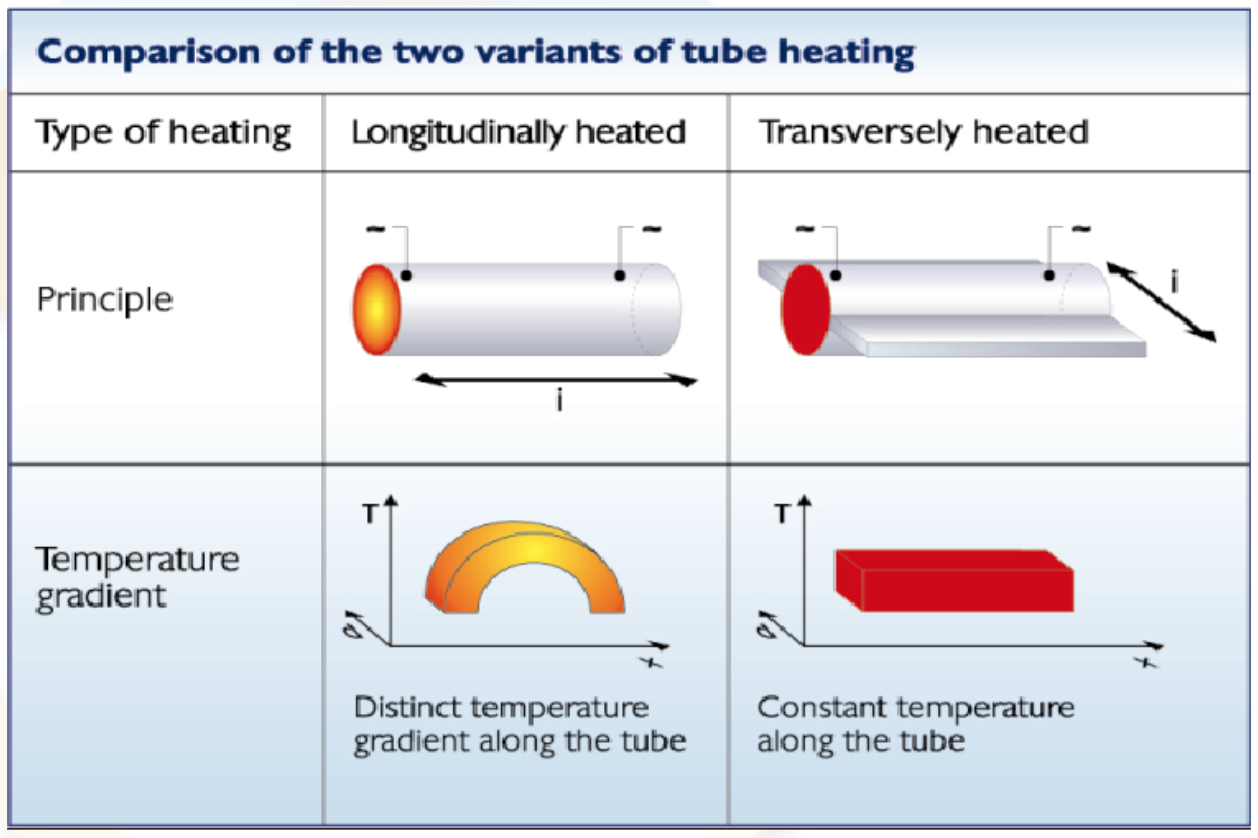 Centro do forno é mais quente que as extremidades
“EFEITO DE MEMÓRIA”
Longitudinal
Temperatura quase uniforme em todo o forno
Menor “EFEITO DE MEMÓRIA”
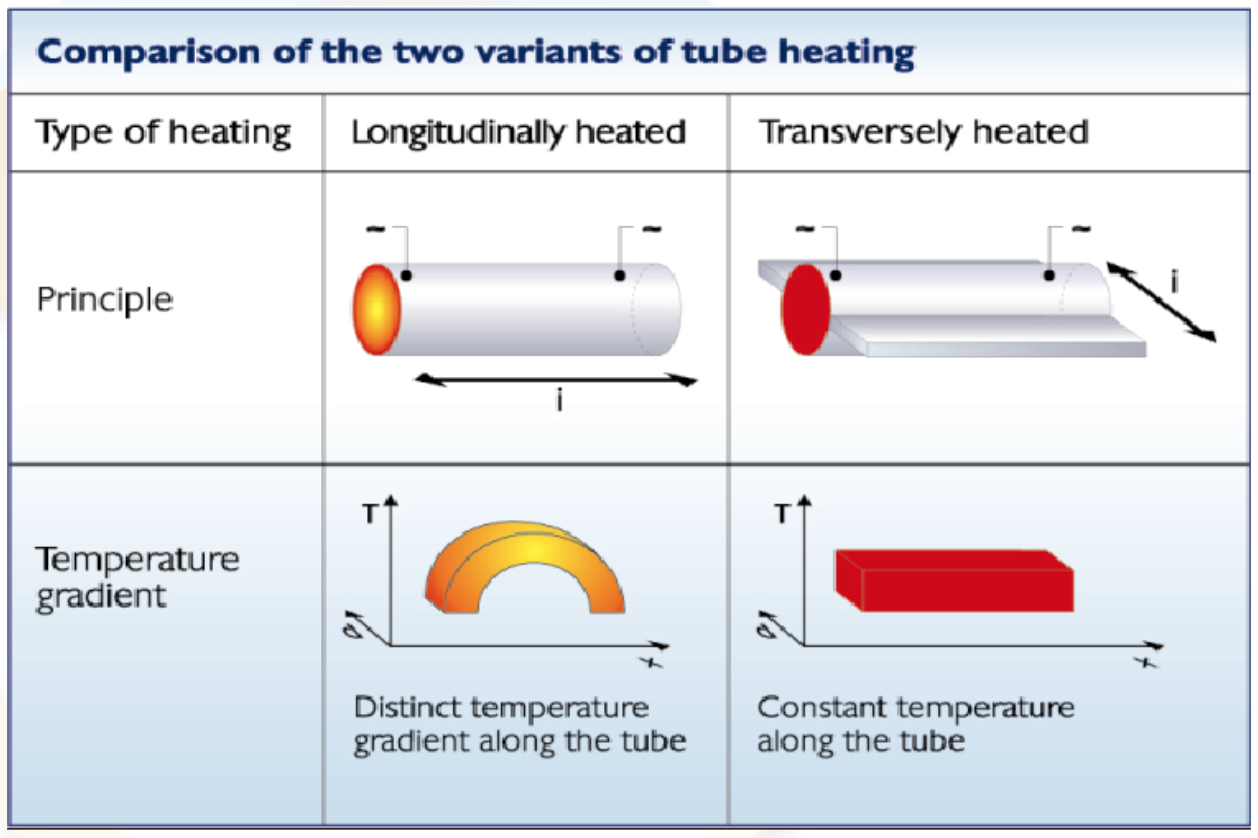 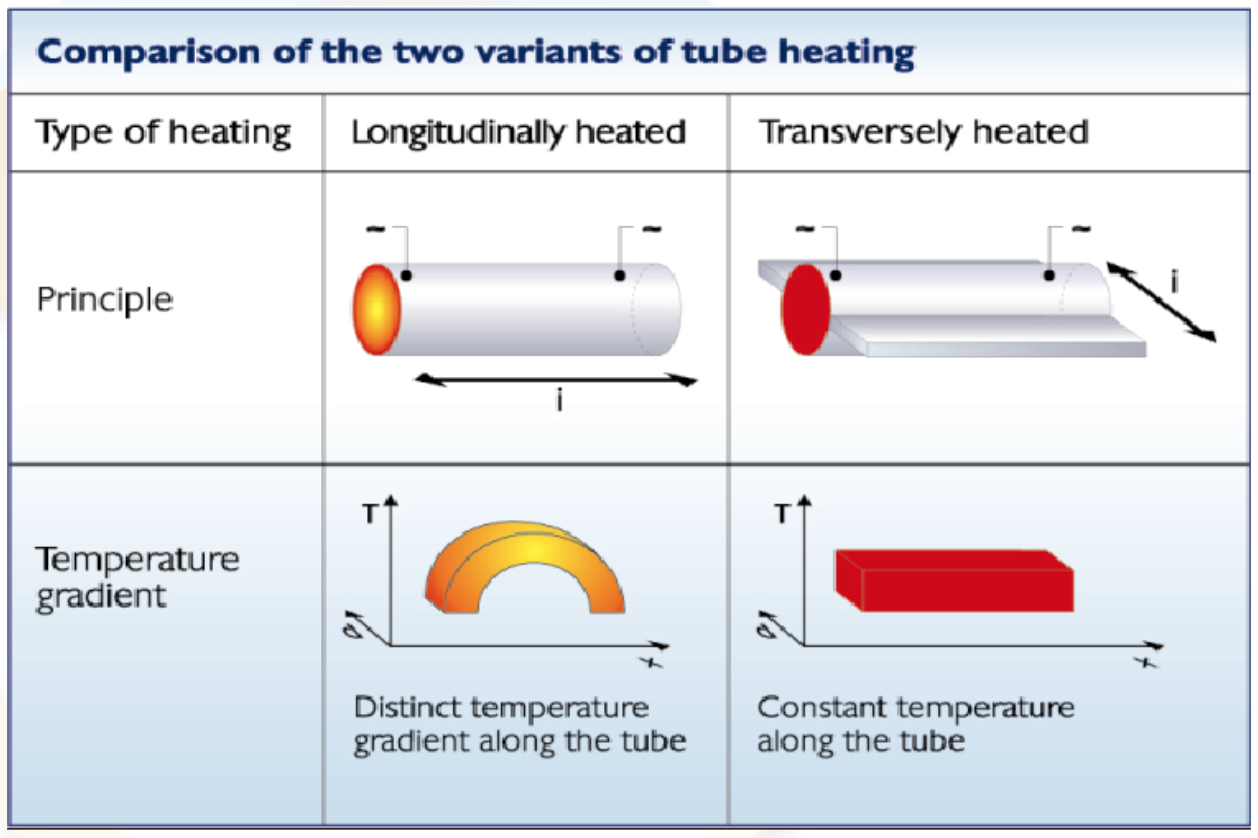 Transversal
31
[Speaker Notes: Os átomos da região central condensam nas extremidades, onde podem evaporar durante a próxima corrida de uma outra amostra. A interferência de corridas anteriores é chamada de efeito de memória]
Análise de sólidos
Amostragem direta de sólidos: análise de sólido sem prévia manipulação
Amostra sólida pesada
em uma plataforma de
grafite
Exemplo.
Análise de traços de tungstênio* em componentes industriais
- 0,1 a 100 mg de amostra – Forno aquecido a 2600 °C (atomização APENAS de impurezas)
- Após várias corridas, análise do material residual (tungstênio)
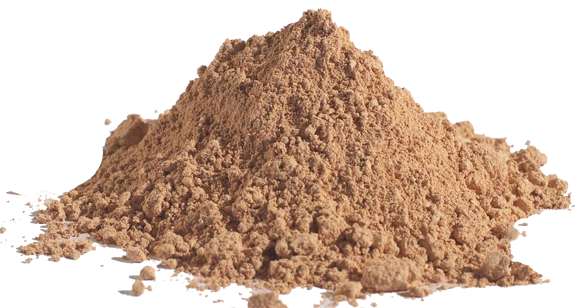 Parte inferior do forno
* p.f. = 3410 °C
32
MODIFICADORES DE MATRIZ
MATRIZ: Tudo que está presente em uma amostra mas que não corresponde ao analito
IDEALMENTE: Matriz deve ser decomposta e evaporada durante a etapa de queima
Perdas de 
analito na
queima
MODIFICADOR DE 
MATRIZ
Matriz mais volátil
Analito menos volátil
Exemplo 1. 
- NH4NO3 (nitrato de amônio) é um modificador de matriz que pode ser adicionado à água do mar para reduzir a interferência do NaCl
33
MODIFICADORES DE MATRIZ
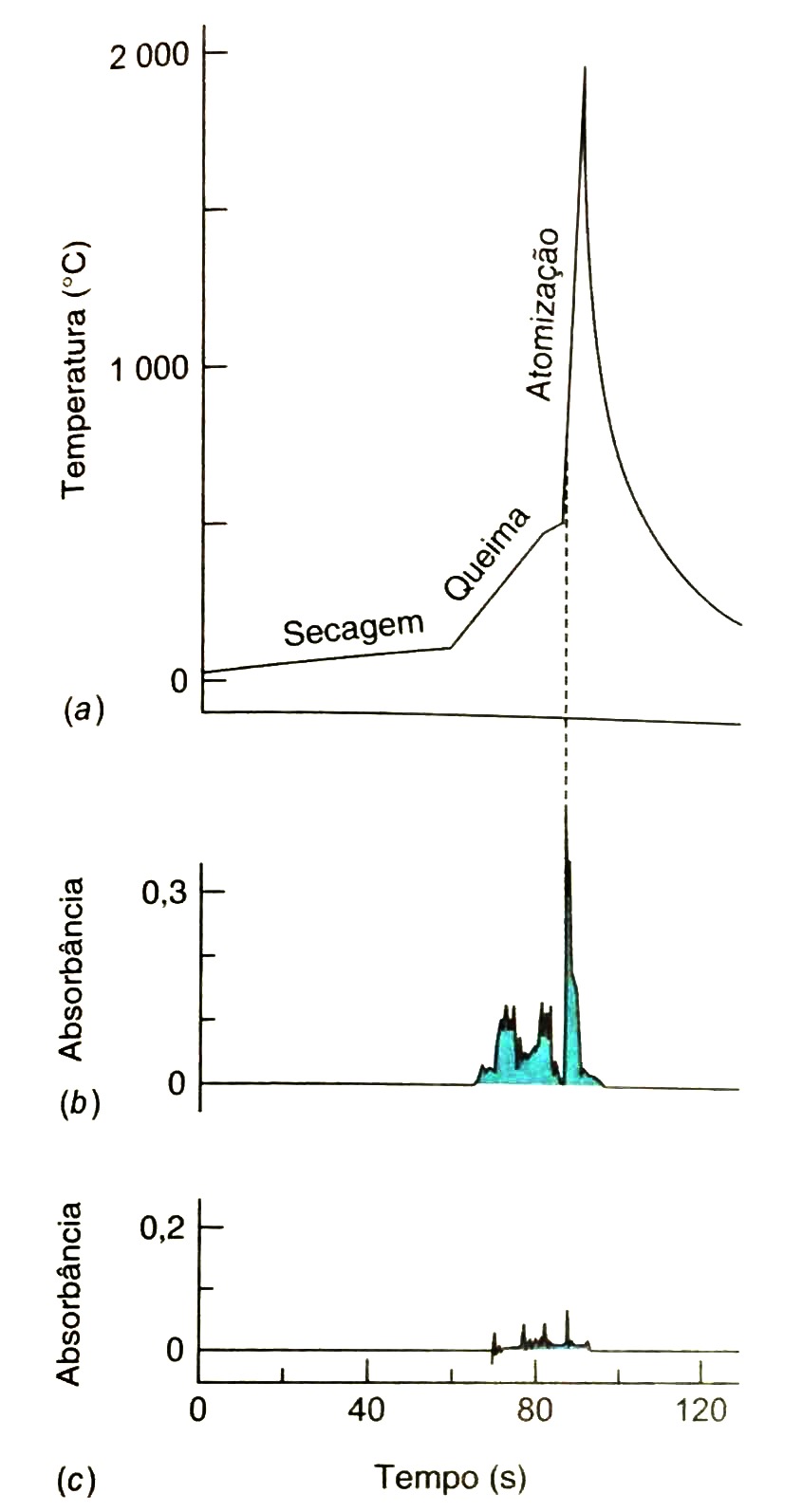 Determinação de manganês (Mn) em água do mar
Perfil de temperatura da análise
34
MODIFICADORES DE MATRIZ
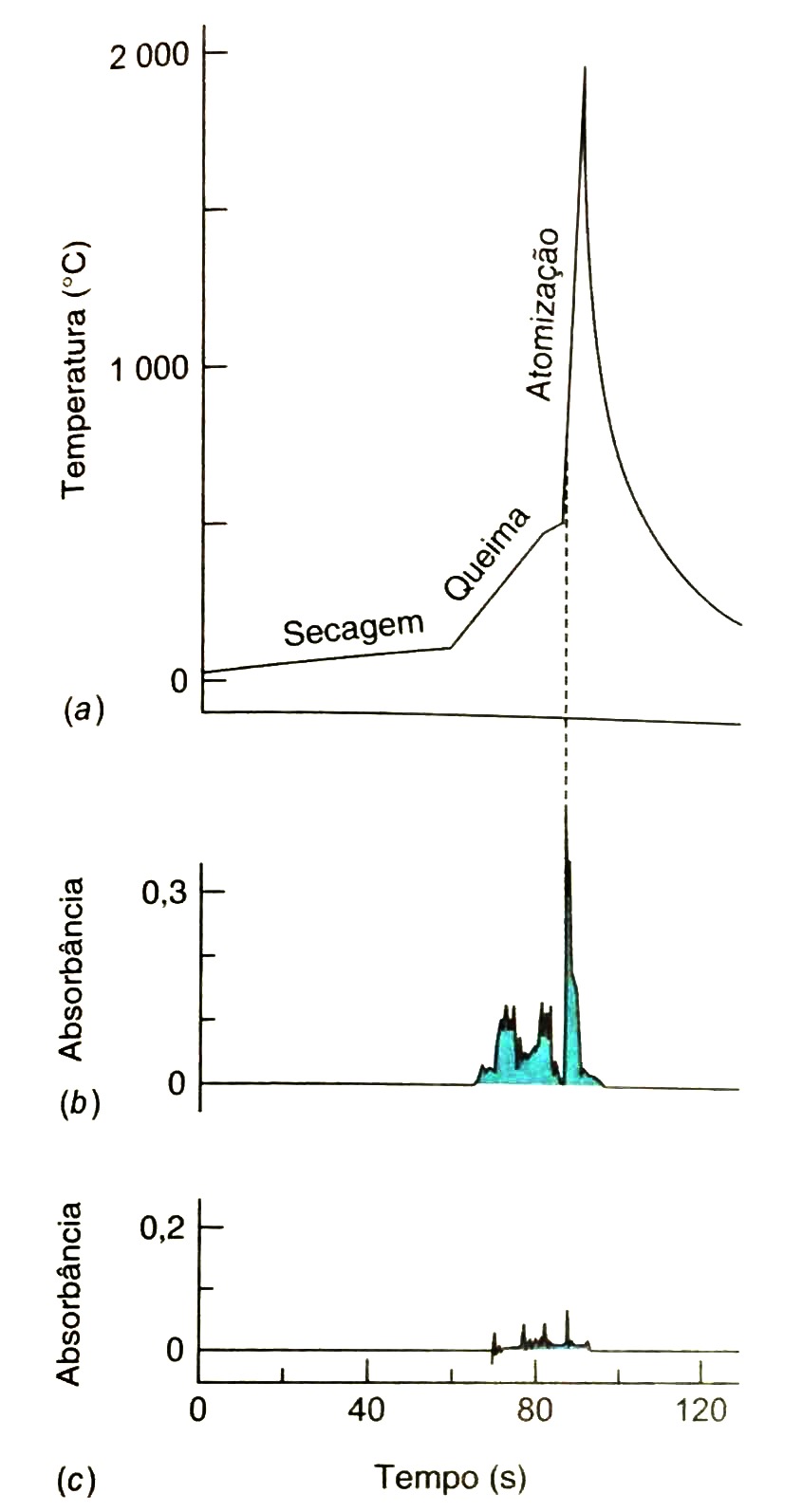 Determinação de manganês (Mn) em água do mar
Amostra sem a adição de nitrato de amônio
Alta absorção devido à dispersão da luz causada pela fumaça produzida durante o aquecimento do NaCl
35
[Speaker Notes: Interfere no sinal analítico do Mn]
MODIFICADORES DE MATRIZ
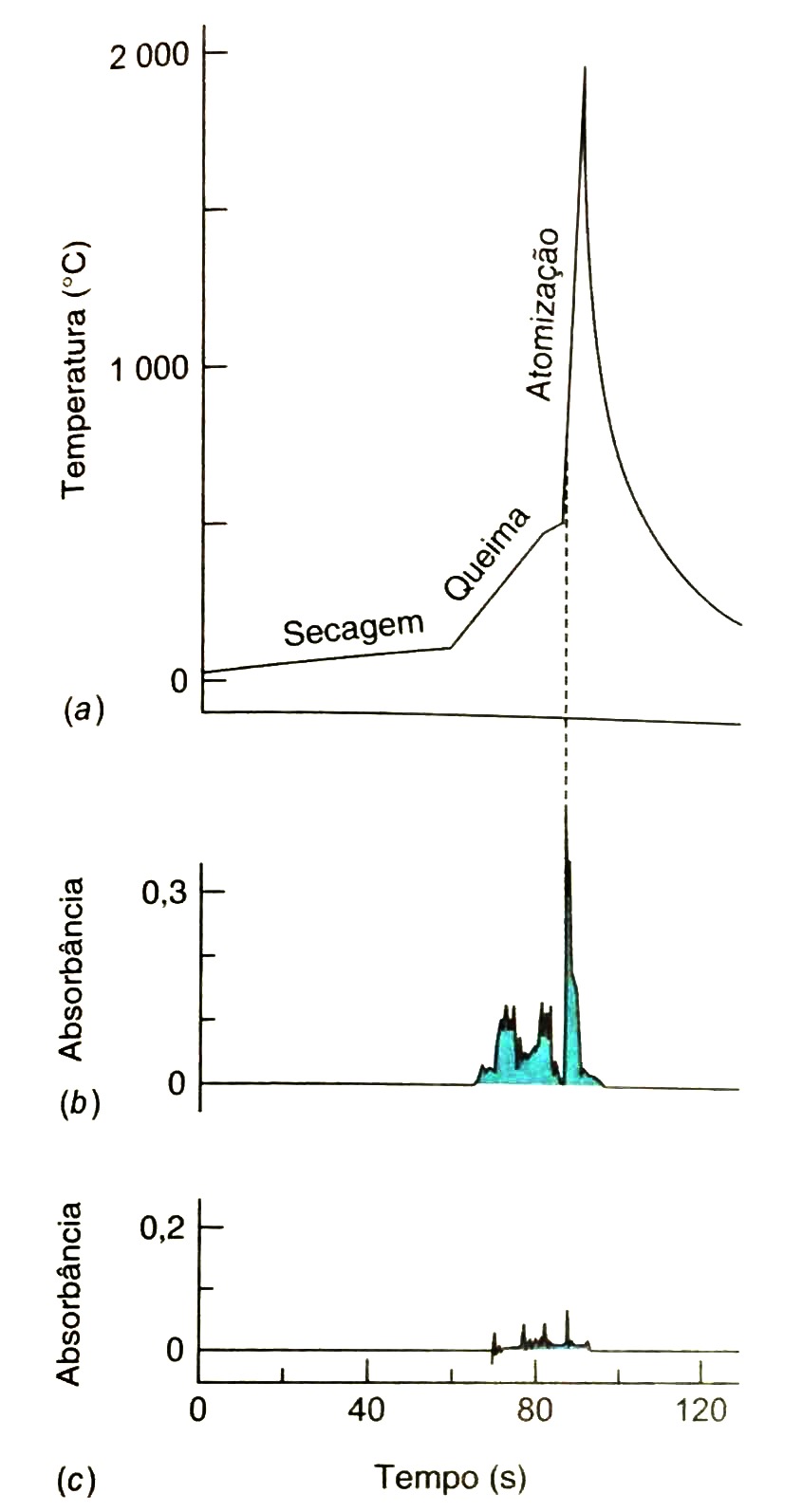 Determinação de manganês (Mn) em água do mar
NH4NO3 reage com NaCl para formar cloreto de amônio (NH4Cl) e nitrato de sódio (NaNO3)  EVAPORAM DE MANEIRA LIMPA, SEM PRODUZIR FUMAÇA
Adição de NH4NO3
36
[Speaker Notes: Interfere no sinal analítico do Mn]
MODIFICADORES DE MATRIZ
Exemplo 2. 
Pd(NO3)2 (nitrato de paládio) é um modificador de matriz que pode ser adicionado à água do mar para diminuir a volatilidade do antimônio (Sb);
Sem o nitrato de paládio, ~90% do antimônio é perdido durante o aquecimento a 1250 °C;
Na presença do modificador, a água do mar pode ser evaporada a 1400 °C sem perda de antimônio.
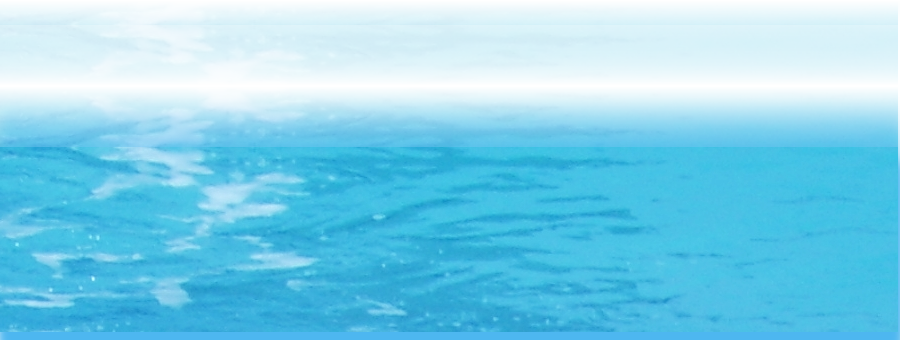 37
MODIFICADORES DE MATRIZ
Exemplo 3. 
Mg(NO3)2 (nitrato de magnésio) aumenta a temperatura de atomização do alumínio (Al):
Altas temperaturas: Mg(NO3)2 se decompõe a MgO(g), que reage com o Al presente no analito:


Em temperaturas suficientemente altas, o Al2O3 se decompõe em Al e O, e o Al evapora;
Evaporação do Al retardada pela presença do MgO
3 MgO(g) + 2 Al(s)
3 Mg(g) + Al2O3(s)
Modificador de matriz que aumenta o p.e. do analito
38
PLASMA ACOPLADO INDUTIVAMENTE (ICP)
DUAS VEZES MAIS QUENTE QUE A CHAMA DE COMBUSTÃO
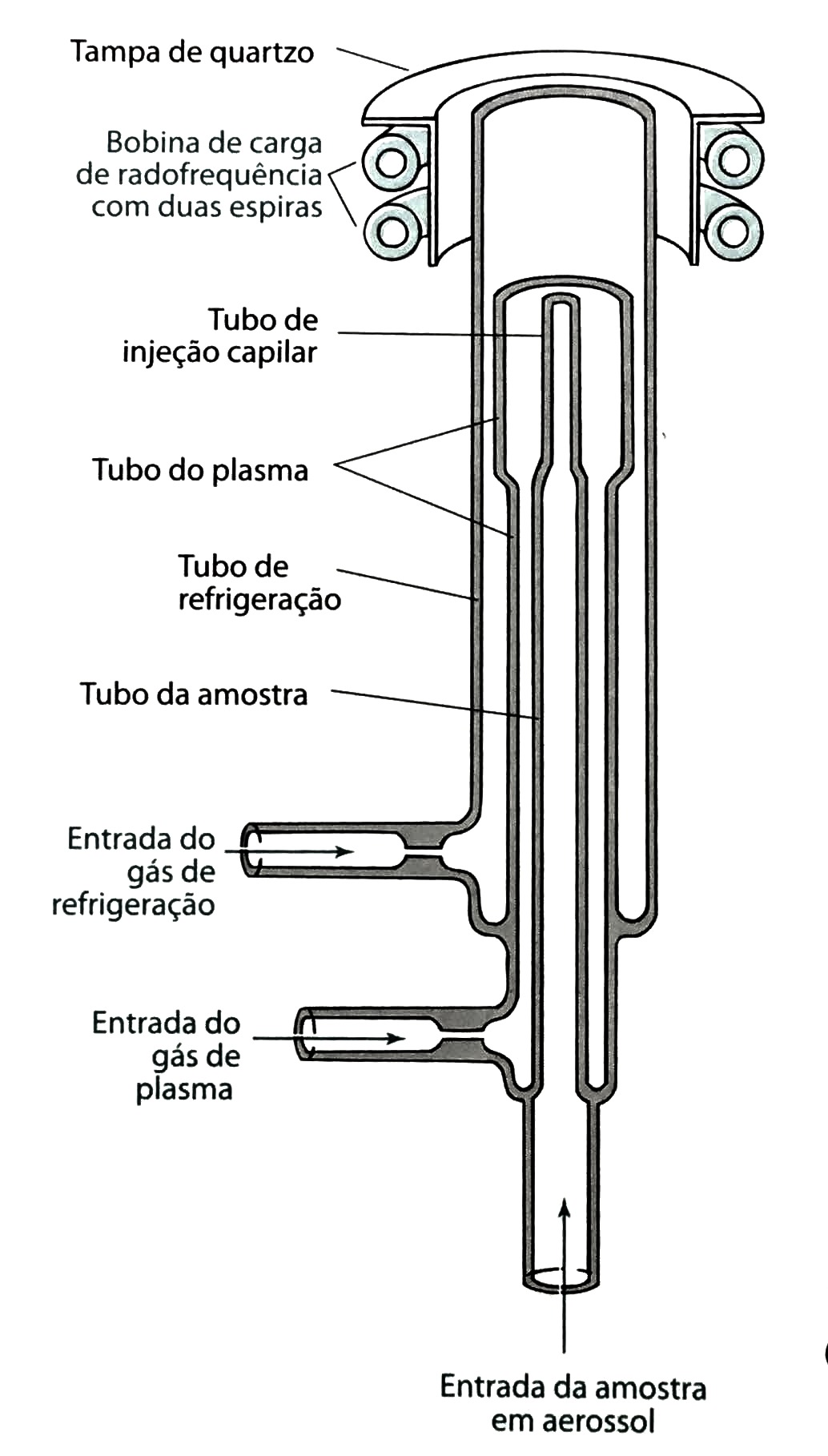 Temperatura mais elevada, estabilidade e ambiente quimicamente inerte da atmosfera de argônio: 
eliminam a maioria das interferências presentes nas análises de chama
Argônio de alta pureza alimentado pela entrada de gás de plasma
39
PLASMA ACOPLADO INDUTIVAMENTE (ICP)
DUAS VEZES MAIS QUENTE QUE A CHAMA DE COMBUSTÃO
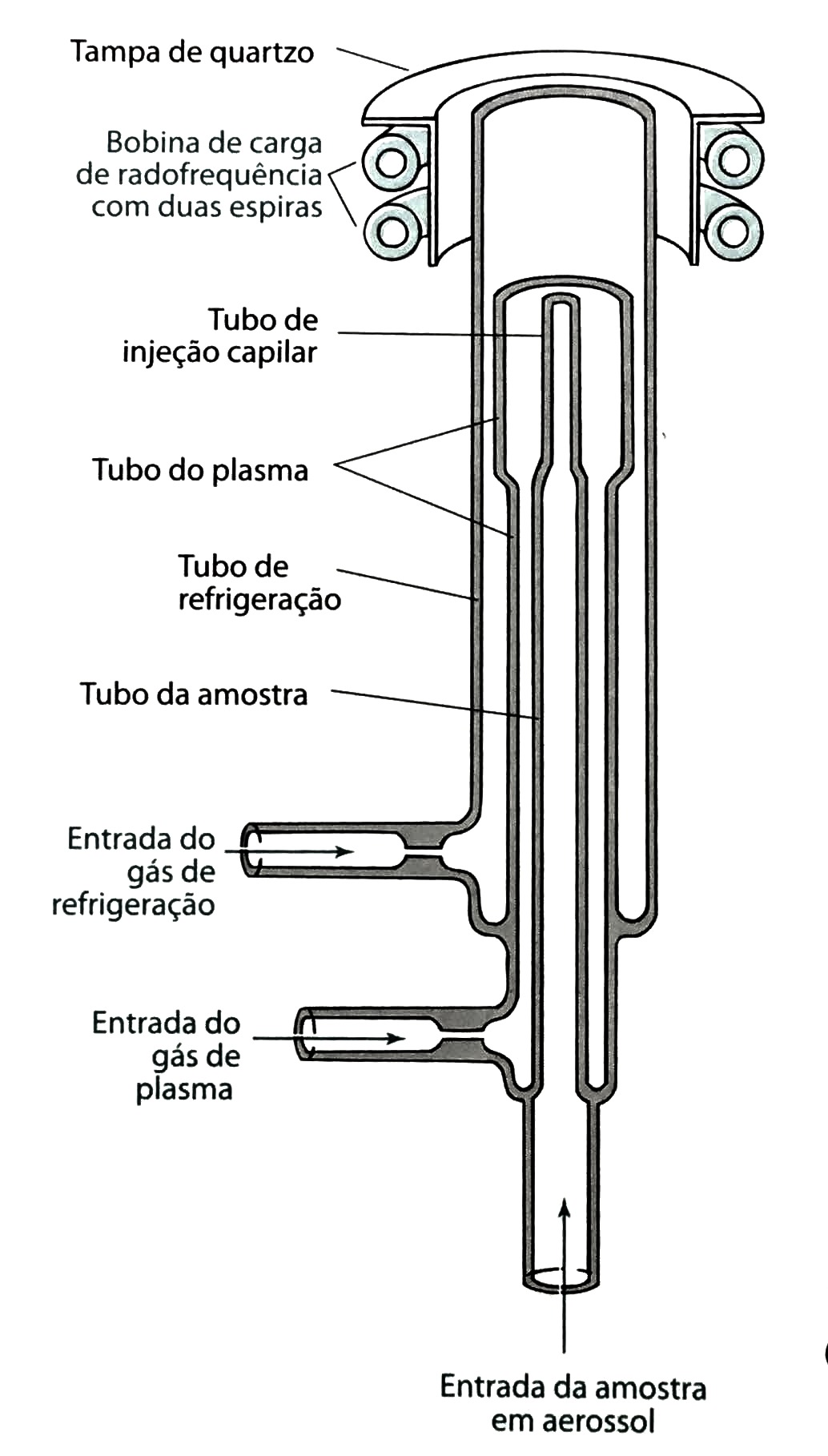 Bobina de Tesla emite uma faísca
Gás Ar se ioniza, elétrons livres são acelerados e colidem com átomos, transferindo energia para todo o gás
Argônio de alta pureza alimentado pela entrada de gás de plasma
40
PLASMA ACOPLADO INDUTIVAMENTE (ICP)
DUAS VEZES MAIS QUENTE QUE A CHAMA DE COMBUSTÃO
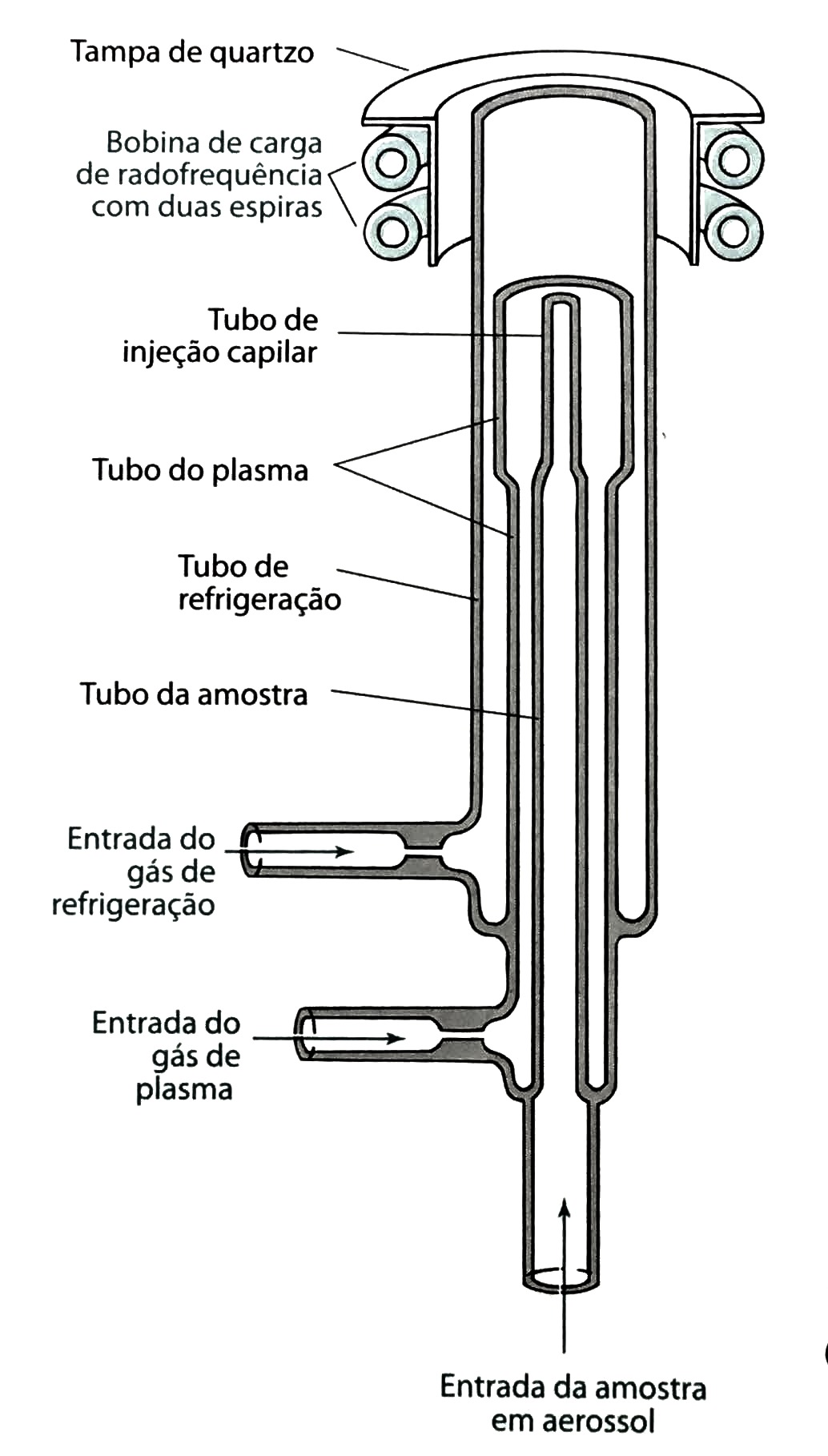 Bobina de Tesla emite uma faísca
Elétrons absorvem energia suficiente da bobina para manter a temperatura no plasma entre 6000 e 10000 K
Argônio de alta pureza alimentado pela entrada de gás de plasma
41
PLASMA ACOPLADO INDUTIVAMENTE (ICP)
DUAS VEZES MAIS QUENTE QUE A CHAMA DE COMBUSTÃO
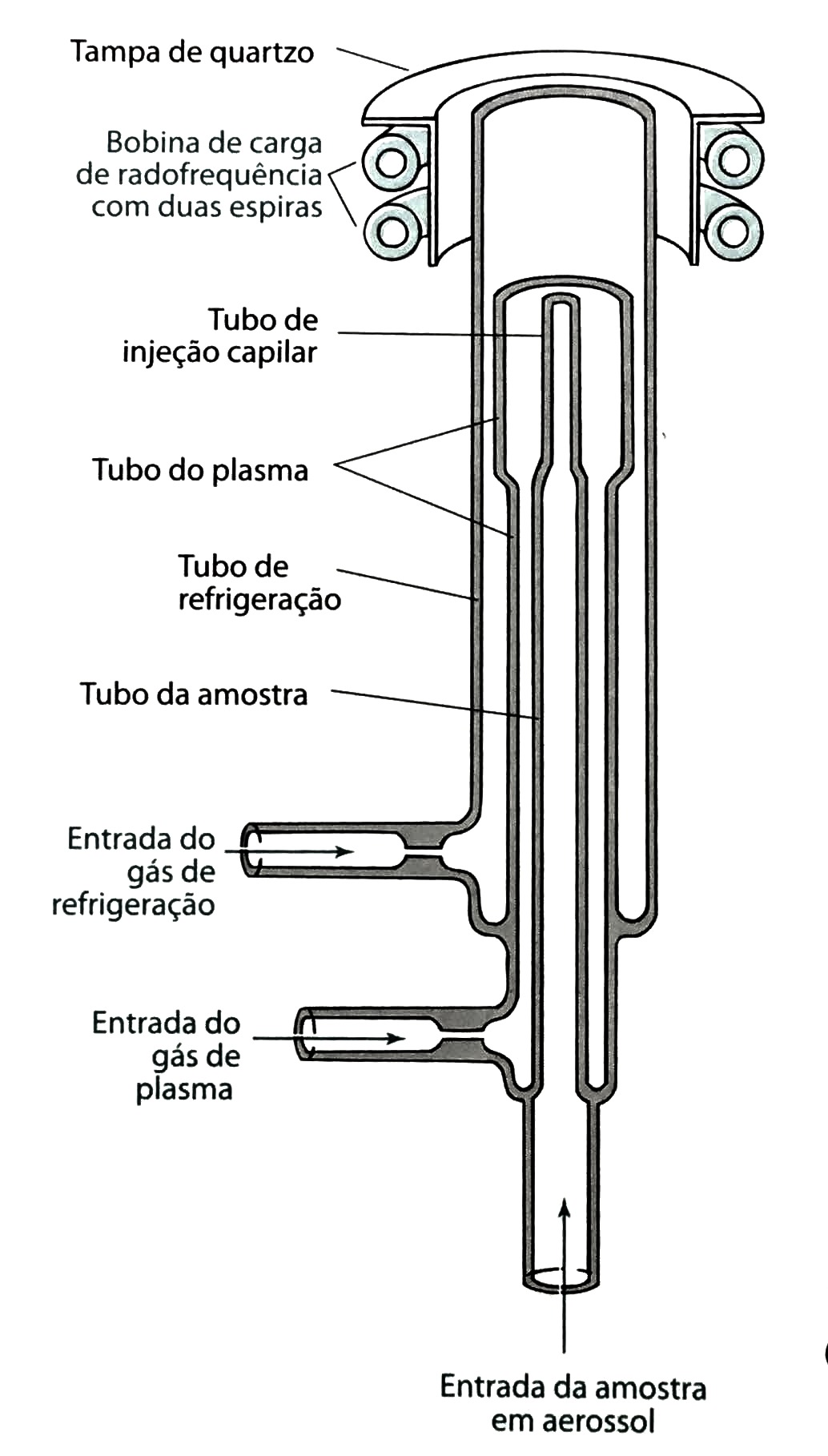 Bobina de Tesla emite uma faísca
Gás de refrigeração (argônio) protege o sistema contra superaquecimento
Gás Ar de alta pureza alimentado pela entrada de gás de plasma
42
Efeito da temperatura na espectroscopia atômica
Determina o grau com que uma amostra se decompõe em átomos e a probabilidade de um determinado átomo (ou fração de átomos) estar no estado fundamenta, excitado ou ionizado
TEMPERATURA
Distribuição de Boltzmann: 
Relaciona a temperatura com a fração de átomos em diferentes estados de energia; 
Permite calcular a função distribuição para um número fracionário de partículas (N*/N0) ocupando um conjunto de estados de diferente energia
43
Efeito da temperatura na espectroscopia atômica
DISTRIBUIÇÃO DE BOLTZMANN
Átomo com níveis de energia E0 e E* separados pela diferença de energia ΔE
E*, g* = 3, estado 
              excitado
Absorção
Emissão
ΔE
E0, g0 = 2, estado 
          fundamental
Átomo (ou molécula): pode ter mais de um estado disponível (g) em um determinado nível de energia 
Número de estados em cada nível de energia: degeneração ou degenerescência (g0 = 2 e g* = 3)
44
Efeito da temperatura na espectroscopia atômica
DISTRIBUIÇÃO DE BOLTZMANN
Exprime as populações relativas de estados diferentes em equilíbrio térmico
No equilíbrio, a população relativa de dois estados quaisquer é:
g*
N*
e-ΔE/kT
=
g0
N0
Onde T é a temperatura (K) e k é a constante de Boltzmann 
(= 1,381 x 10-23 J/K)
Distribuição de
Bolztmann
45
Efeito da temperatura na espectroscopia atômica
O EFEITO DA TEMPERATURA NA POPULAÇÃO DO ESTADO EXCITADO
Aplicação da Distribuição de Boltzmann
O estado excitado de mais baixa energia de um átomo de sódio se situa 3,371 x 10-19 J/átomo acima do estado fundamental. A degeneração do estado excitado é 2, enquanto a do estado fundamental é 1.
Qual a fração de átomos de sódio no estado excitado em uma chama de ar-acetileno a 2600K?
g*
N*
e-ΔE/kT
=
g0
N0
46
Efeito da temperatura na espectroscopia atômica
O EFEITO DA TEMPERATURA NA POPULAÇÃO DO ESTADO EXCITADO
Aplicação da Distribuição de Boltzmann
g*
N*
e-ΔE/kT
=
g0
N0
2
N*
= 1,67 x 10-4
e-(3,371x10-19 J)/[(1,381x10-23 J/K)(2600K)]
=
N0
1
Menos de 0,02% dos átomos estão no estado excitado
47
Efeito da temperatura na espectroscopia atômica
O EFEITO DA TEMPERATURA NA POPULAÇÃO DO ESTADO EXCITADO
Aplicação da Distribuição de Boltzmann
Se a temperatura é aumentada em 10 K
g*
N*
e-ΔE/kT
=
g0
N0
2
N*
= 1,74 x 10-4
e-(3,371x10-19 J)/[(1,381x10-23 J/K)(2610K)]
=
N0
1
Ainda, menos de 0,02% dos átomos estão no estado excitado
Mas: aumento de 4% população do estado excitado
48
Efeito da temperatura na espectroscopia atômica
O EFEITO DA TEMPERATURA NA ABSORÇÃO E NA EMISSÃO
No exemplo anterior: a 2600 K, mais de 99,98% dos átomos de sódio estão no estado fundamental
Variação da temperatura em 10 K: praticamente não afeta a população do estado fundamental e não modifica visivelmente o sinal em um experimento de ABSORÇÃO ATÔMICA
Como a intensidade de EMISSÃO seria afetada por um aumento de 10 K na temperatura?
Mas…
49
Efeito da temperatura na espectroscopia atômica
O EFEITO DA TEMPERATURA NA ABSORÇÃO E NA EMISSÃO
Absorção
Emissão
Ocorre a partir de átomos no estado fundamental
Ocorre a partir de átomos no estado excitado
Intensidade de emissão: proporcional à população do estado excitado 
Como a população do estado excitado aumenta em 4% quando a temperatura aumenta 10 K, a intensidade da emissão aumenta em 4%
50
Efeito da temperatura na espectroscopia atômica
O EFEITO DA TEMPERATURA NA ABSORÇÃO E NA EMISSÃO
Absorção
Emissão
Estabilidade da temperatura é importante, mas não fundamental
Fundamental que temperatura seja muito estável
Medidas de emissão atômica: majoritariamente executadas em um plasma acoplado indutivamente (temperatura mais estável que de uma chama, p. ex.)
Temperatura muito alta: população significativa de átomos no estado excitado
51
Efeito da temperatura na espectroscopia atômica
O EFEITO DA TEMPERATURA NA ABSORÇÃO E NA EMISSÃO
Chama a 2500 K vs. Plasma a 6000 K
Razão (N*/N0) obtida da distribuição de Boltzmann, sendo g* = g0 = 1
52
instrumentação
Requisitos fundamentais para um experimento de absorção atômica:
Lâmpada de 
cátodo oco
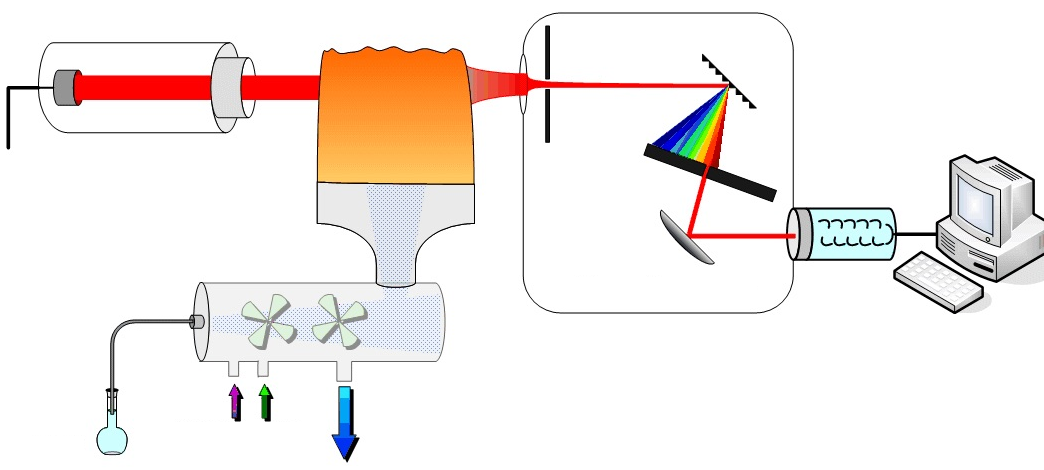 Detector/Amplificador
CHAMA
Monocromador
Amostra do analito
Entrada de ar e combustível
53
instrumentação
Espectroscopia atômica vs. Espectroscopia molecular
- Fonte de luz (ou falta de fonte de luz na espectroscopia atômica de emissão)
- Recipiente da amostra (chama, forno ou plasma)
- Necessidade de se subtrair a emissão de fundo do sinal observado
Largura das linhas
Lâmpadas de cátodo oco
Detecção simultânea de elementos em um plasma acoplado indutivamente (ICP)
Correção da radiação de fundo
Limites de detecção
54
LARGURA DAS LINHAS
Para que a absorbância medida seja proporcional à concentração do analito (Lei de Beer):
Largura de linha da fonte de radiação
Largura de linha da absorção pela amostra
<<<<<
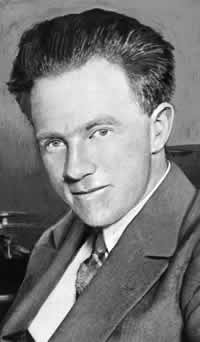 Linhas de absorção atômica: 
largura de ~10-4 nm
Largura das linhas: 
Princípio da incerteza de Heisenberg (1927)
Restrições quanto à precisão com que se podem efetuar medidas simultâneas de uma classe de pares de observáveis em nível subatômico
55
LARGURA DAS LINHAS
Largura das linhas: 
Princípio da incerteza de Heisenberg (1927)
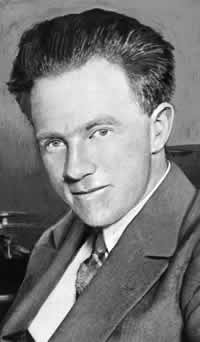 “Quanto menor a vida média do estado excitado, maior será a incerteza em sua energia”
h
≥
δEδt
4π
δE: incerteza na diferença de energia entre os estados fundamental e excitado
δt: tempo de vida do estado excitado antes de decair para o estado fundamental
h: constante de Planck (= 6,62 x 10-34 J.s)
56
LARGURA DAS LINHAS
“A incerteza na diferença de energia entre os dois estados multiplicada pelo tempo de vida do estado excitado é pelo menos tão grande quanto h/4π”
Se δt diminui, entãoδE aumenta
h
≥
δEδt
4π
Exercício.
O tempo de vida de um estado excitado de um átomo gasoso isolado é ~10-9 s. Calcule a incerteza em sua energia.
h: constante de Planck (= 6,62 x 10-34 J.s)
57
LARGURA DAS LINHAS
Exercício.
O tempo de vida de um estado excitado de um átomo gasoso isolado é ~10-9 s. Calcule a incerteza em sua energia.
6,6 x 10-34 J.s
≅
10-25 J
=
h
4π(10-9 s)
≥
δE
4πδt
58
LARGURA DAS LINHAS
Supondo que a diferença de energia (ΔE) entre os estados excitado e fundamental de um átomo corresponde à luz visível com um comprimento de onda λ= 500 nm:
Diferença de energia  = ΔE = hc*/λ = 4,0 x 10-19 J
δE
10-25 J
2 x 10-7
=
=
ΔE
4,0 x 10-19 J
Incerteza relativa na
diferença de energia
* c = velocidade da luz
59
LARGURA DAS LINHAS
O QUE ISSO TUDO TEM A VER COM A LARGURA DAS LINHAS ESPECTRAIS???
A incerteza relativa no comprimento de onda (δλ/λ) é igual à incerteza relativa na energia!!
δE
δλ
2 x 10-7
≥
δλ
≥
2 x 10-7 x 500 nm = 10-4 nm
=
ΔE
λ
Largura da linha inerente de um sinal de absorção ou de emissão atômica
Mas… são possíveis mecanismos de alargamento 
60
LARGURA DAS LINHAS
MECANISMOS DE ALARGAMENTO (10-3 a 10-2 nm) DAS LINHAS ESPECTRAIS
“Um átomo que se move na direção da fonte de radiação (a) sente a onda eletromagnética com uma frequência maior do que um átomo que esteja se afastando da fonte (b)”
Efeito Doppler
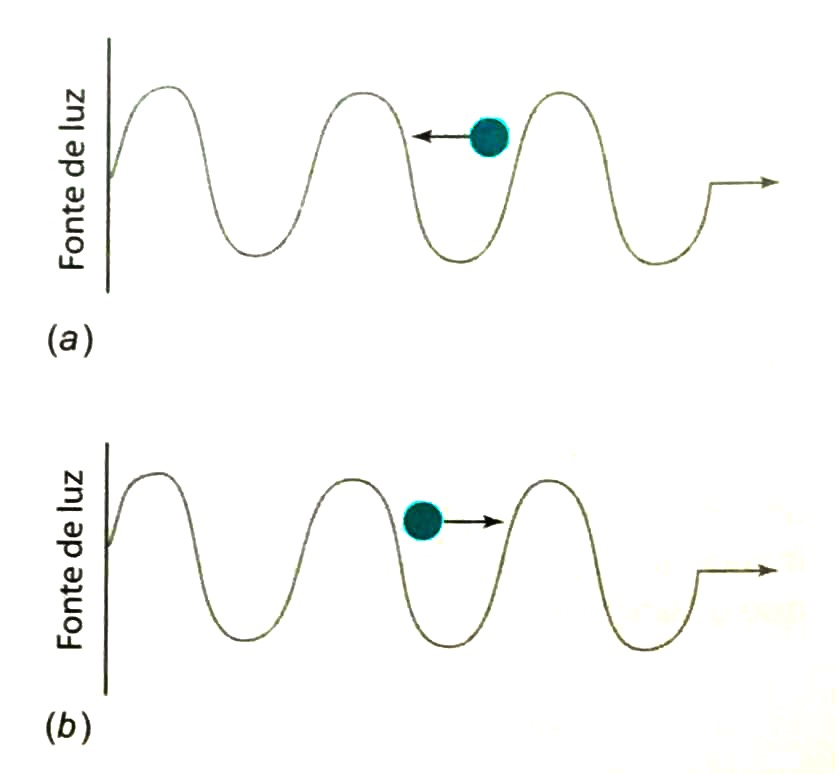 Largura de linha (δλ) devida ao efeito Doppler
δλ≈ λ(7 x 10-7) (T/M)½
T = temperatura (K) e M = massa do átomo (unidades de massa atômica)
61
LARGURA DAS LINHAS
MECANISMOS DE ALARGAMENTO (10-3 a 10-2 nm) DAS LINHAS ESPECTRAIS
δλ≈ λ(7 x 10-7) (T/M)½
Efeito Doppler
Exemplo.
Calcule a largura de linha Doppler para a linha de emissão do Fe (M = 56 unidades de massa atômica), próxima a λ= 200 nm, a 2500 K
δλ≈ 300(7 x 10-7) (2500/56)½ = 
0,0014 = 1,4 x 10-3 nm
Uma ordem de grandeza maior do que a largura de linha normal
62
LARGURA DAS LINHAS
MECANISMOS DE ALARGAMENTO (10-3 a 10-2 nm) DAS LINHAS ESPECTRAIS
“Um átomo que se move na direção da fonte de radiação sente a onda eletromagnética com uma frequência maior do que um átomo que esteja se afastando da fonte”
Efeito Doppler
Alargamento
devido à 
pressão
Se origina das colisões entre os átomos, que diminuem o tempo de vida do estado excitado
63
Lâmpadas de cátodo oco
Monocromadores: geralmente não conseguem isolar linhas mais estreitas que 10-3 - 10-2 nm
Lâmpada de cátodo oco: produz linhas estreitas e com a frequência correta
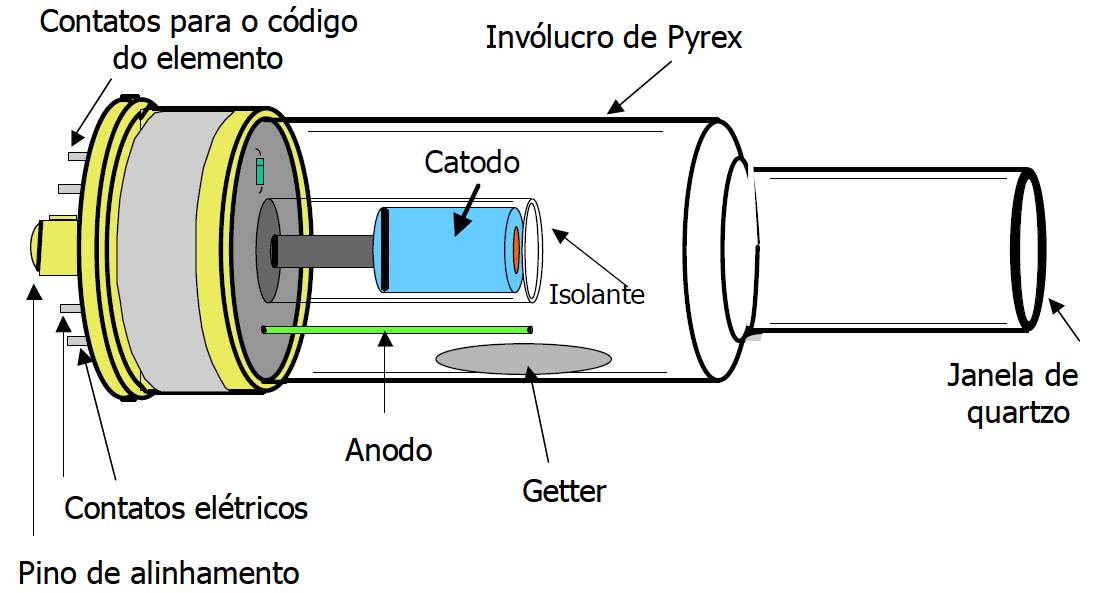 Contém gases Ne ou Ar, em uma pressão de 
~130 – 700 Pa 
(1 – 5 Torr)
64
Lâmpadas de cátodo oco
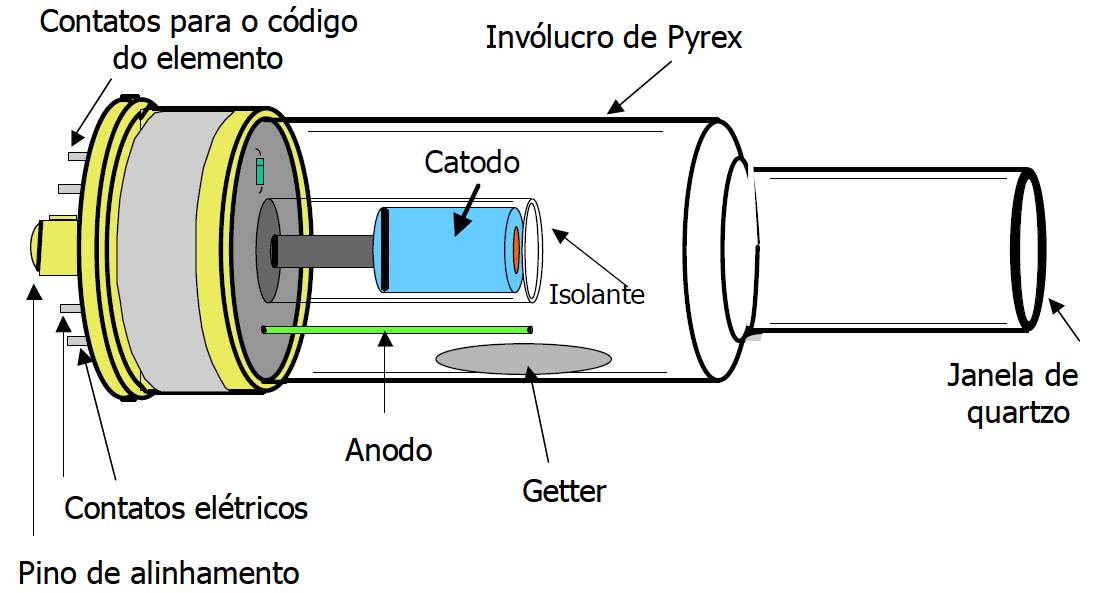 Contém gases Ne ou Ar, em uma pressão de ~130 – 700 Pa 
(1 – 5 Torr)
Cátodo: feito do elemento cujas linhas de emissão são desejadas
~500 V aplicados entre o ânodo e o cátodo: gás é ionizado e íons positivos são acelerados na direção do cátodo
Cátions atingem o cátodo expelindo átomos metálicos do cátodo para a fase gasosa
65
LÂMPADAS DE CÁTODO OCO
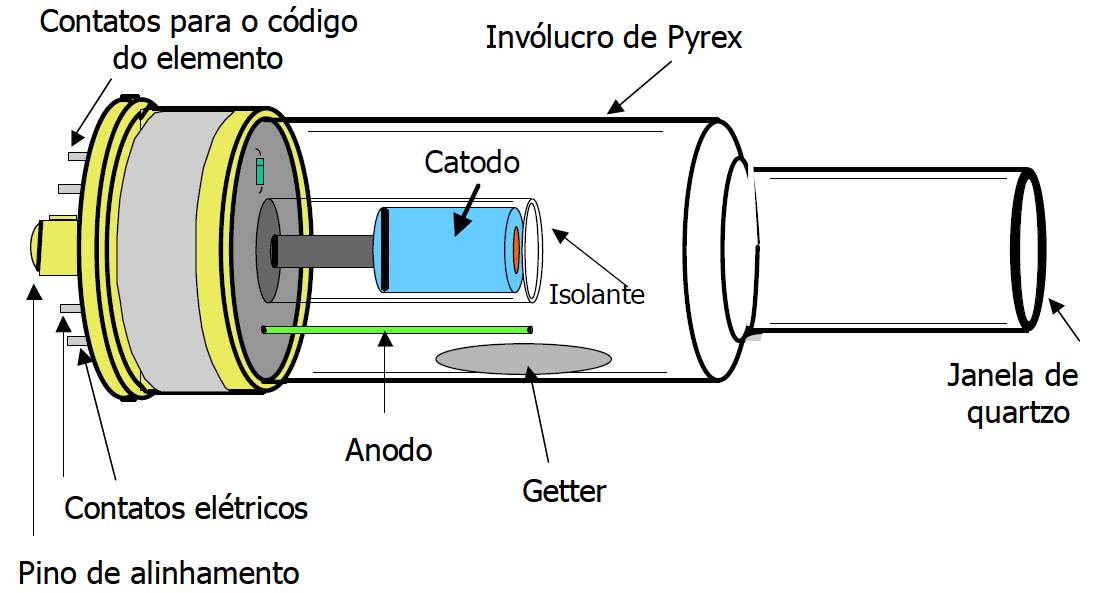 Contém gases Ne ou Ar, em uma pressão de ~130 – 700 Pa 
(1 – 5 Torr)
Átomos na fase gasosa: são excitados por meio de colisões com elétrons de alta energia
Fótons emitidos tem a mesma frequência que a absorvida pelos átomos do analito em uma chama ou em um forno!!
FÓTONS
66
LÂMPADAS DE CÁTODO OCO
Átomos na fase gasosa: são excitados por meio de colisões com elétrons de alta energia
Fótons emitidos tem a mesma frequência que a absorvida pelos átomos do analito em uma chama ou em um forno!!
Átomos na lâmpada: 
Mais frios que átomos em uma chama
FÓTONS
Linha de emissão da lâmpada mais estreita que linha dos átomos na chama ≈ MONOCROMÁTICA
67
LÂMPADAS DE CÁTODO OCO
ENTÃO… QUAL A NECESSIDADE DE MONOCROMADOR EM UM SISTEMA DE ESPECTROSCOPIA ATÔMICA???
Selecionar uma linha emitida pela lâmpada de cátodo oco
Rejeitar as emissões provenientes do forno ou da chama
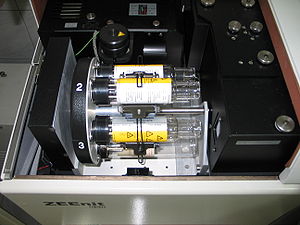 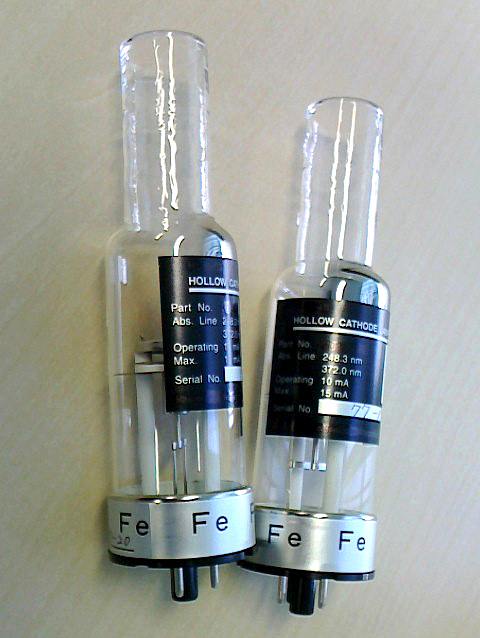 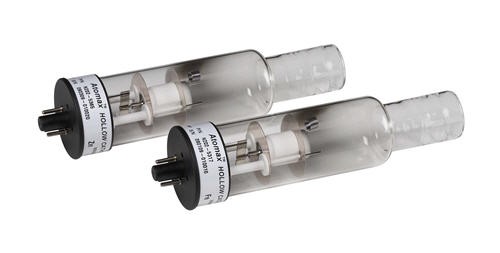 68
[Speaker Notes: Uma lâmpada diferente é geralmente necessária para cada elemento a ser determinado, embora algumas lâmpadas sejam feitas com mais de um elemento no cátodo]
Detecção simultânea de elementos em um icp*
Espectrômetro de emissão com ICP: 
Não necessita de lâmpada e permite a detecção simultânea de até 70 elementos
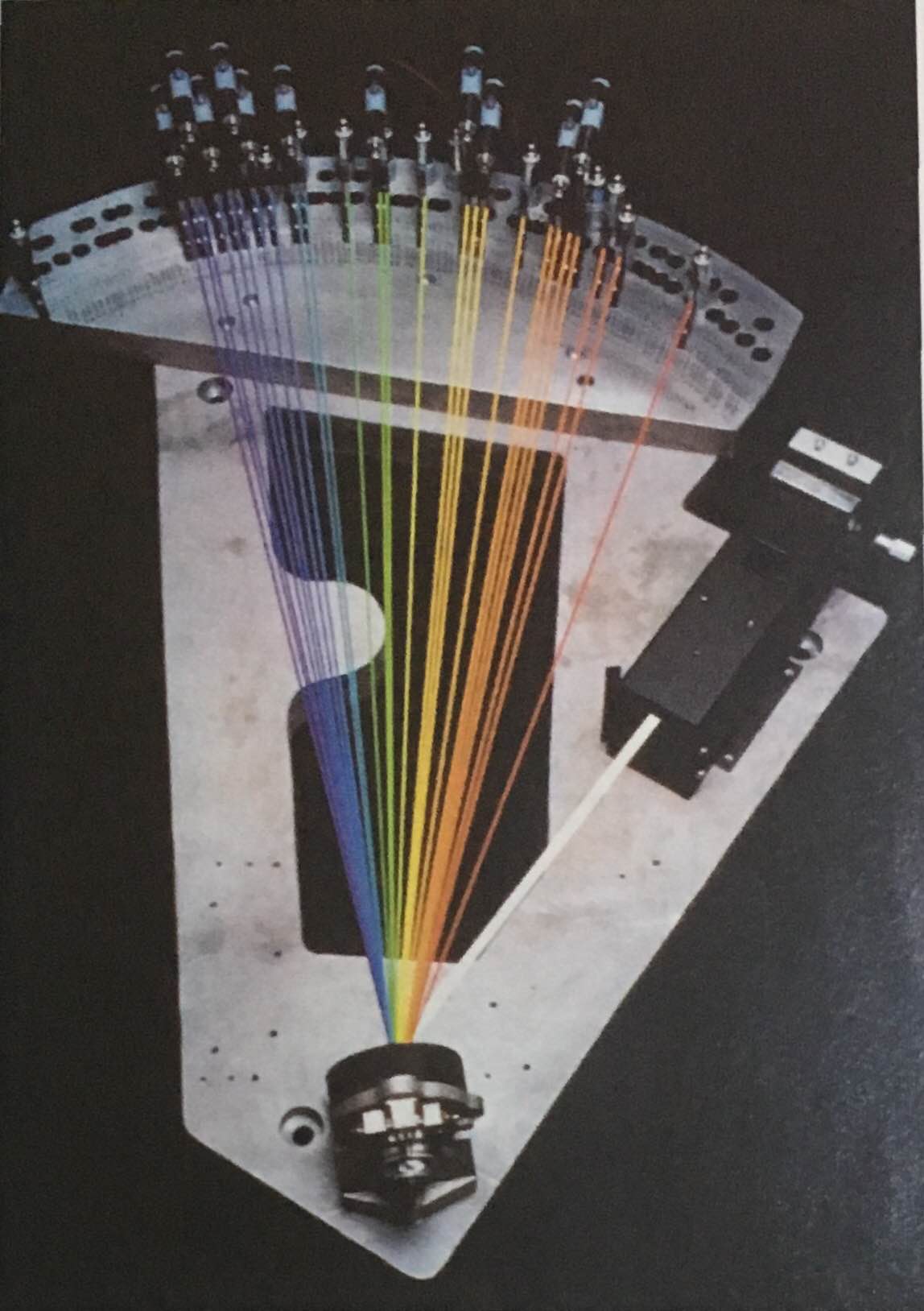 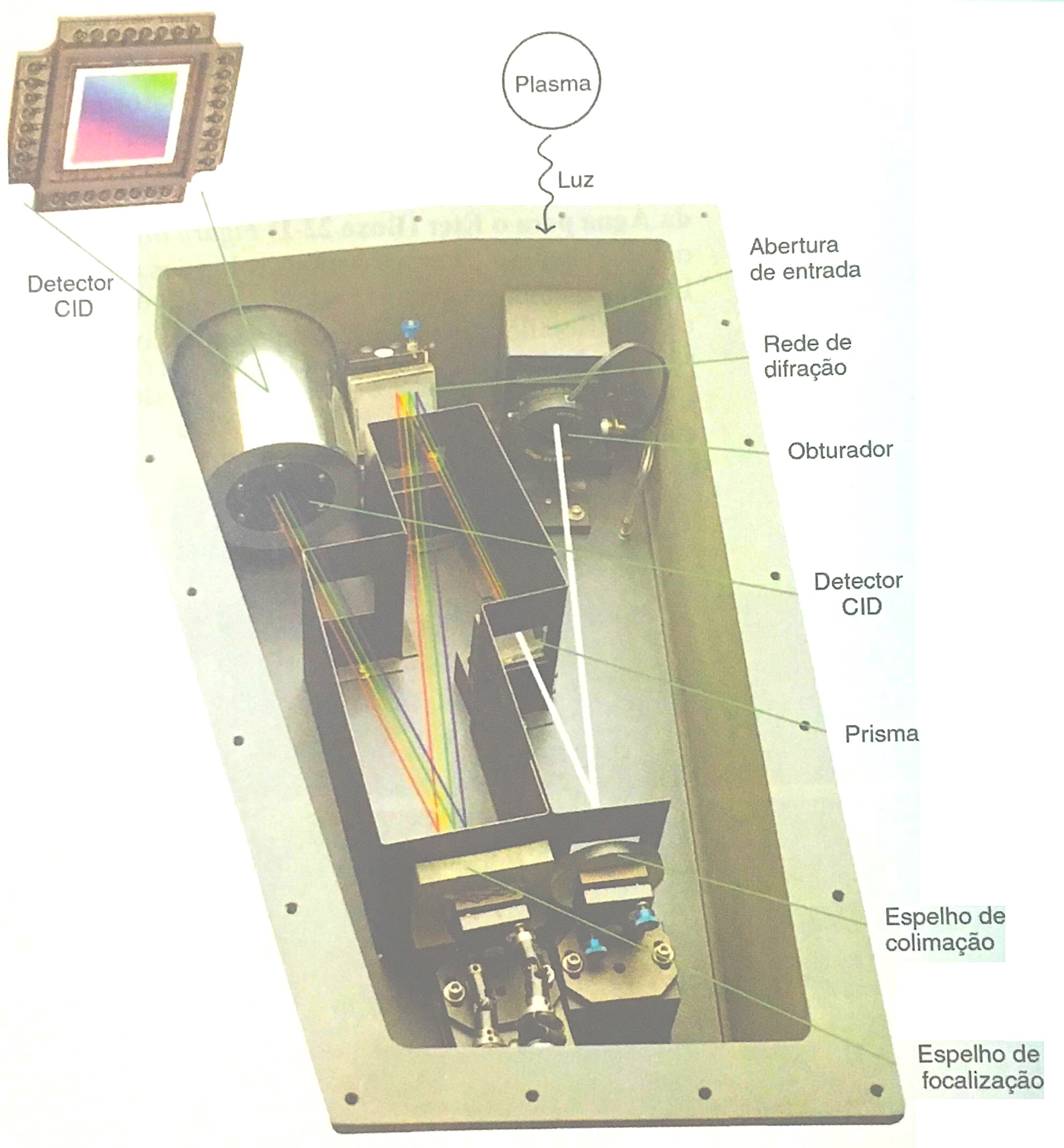 UM DETECTOR PARA CADA ELEMENTO
UM DETECTOR PARA TODOS OS ELEMENTOS
* Inductively Coupled Plasma (Plasma Acoplado Indutivamente)
69
Detecção simultânea de elementos em um icp
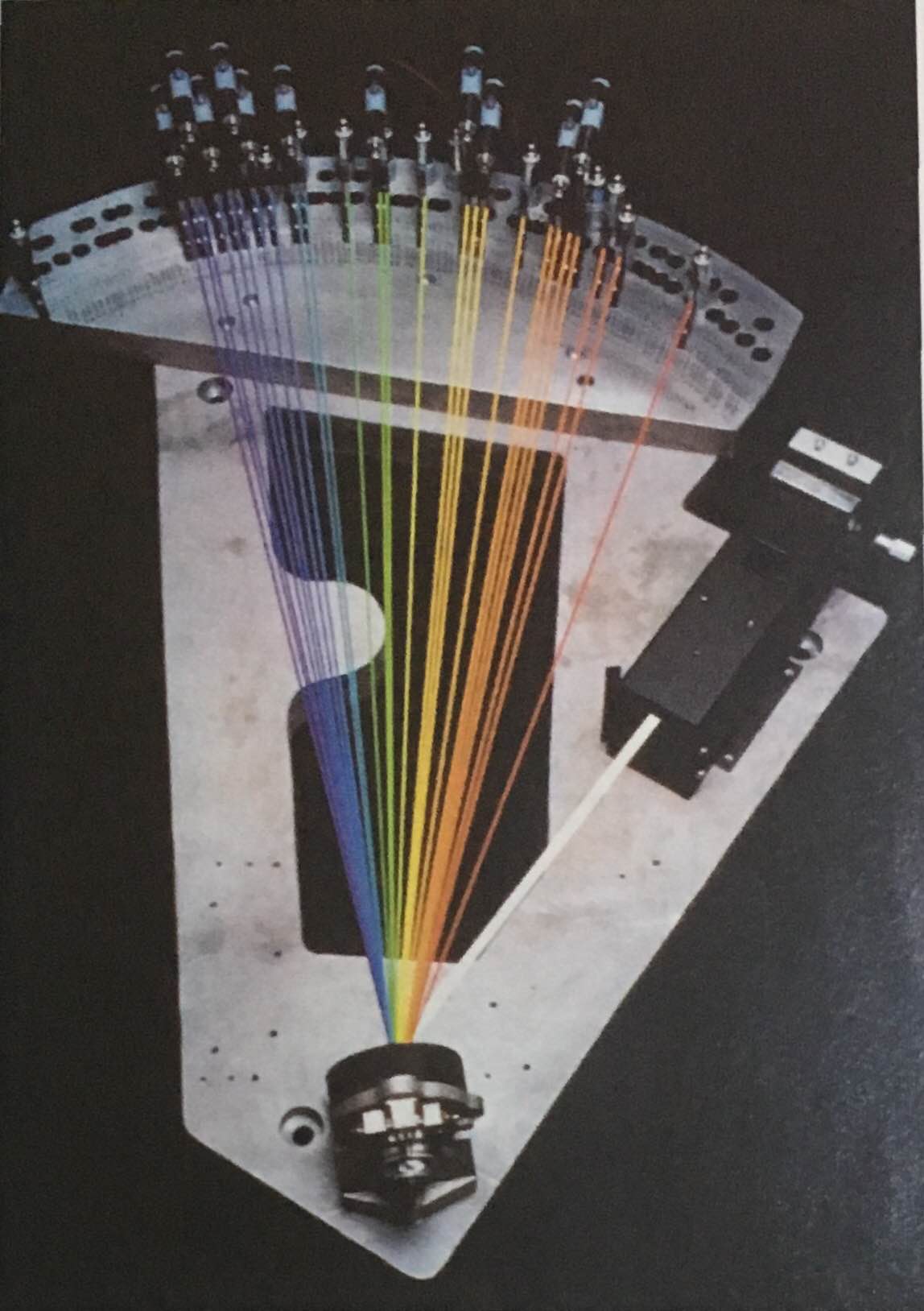 - A luz emitida por uma amostra no plasma entra no policromador e é dispersada por uma rede de difração;
- Cada comprimento de onda de emissão diferente é difratado em um ângulo diferente e atinge um detector específico, que vê somente um elemento pré-selecionado
UM DETECTOR PARA CADA ELEMENTO
* Inductively Coupled Plasma (Plasma Acoplado Indutivamente)
70
Detecção simultânea de elementos em um icp
- A luz emitida por uma amostra no plasma entra no policromador e é dispersada por um prisma e por uma rede de difração;
- A detecção dos sinais (165 a 1000 nm) é feita por um único dispositivo.
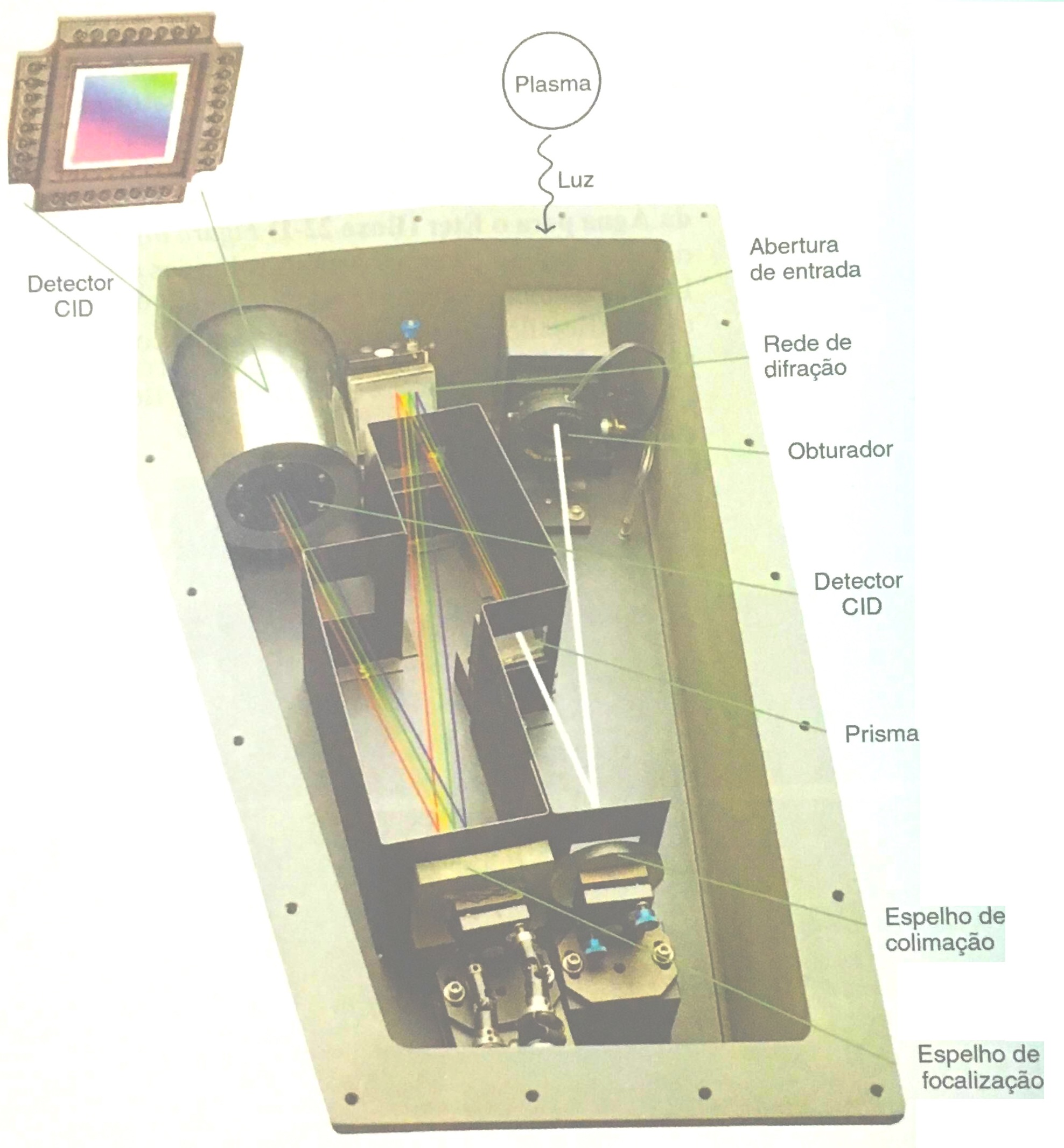 UM DETECTOR PARA TODOS OS ELEMENTOS
* Inductively Coupled Plasma (Plasma Acoplado Indutivamente)
71
Correção da radiação de fundo
Objetivo: distinguir o sinal do analito do sinal da absorção, da emissão e do espalhamento ótico da matriz da amostra, da chama, do plasma ou de um forno de grafite
Sinais atômicos superpostos a radiação de fundo com absorbância de 0,3
Correção é mais importante em fornos de grafite (fumaça da queima)
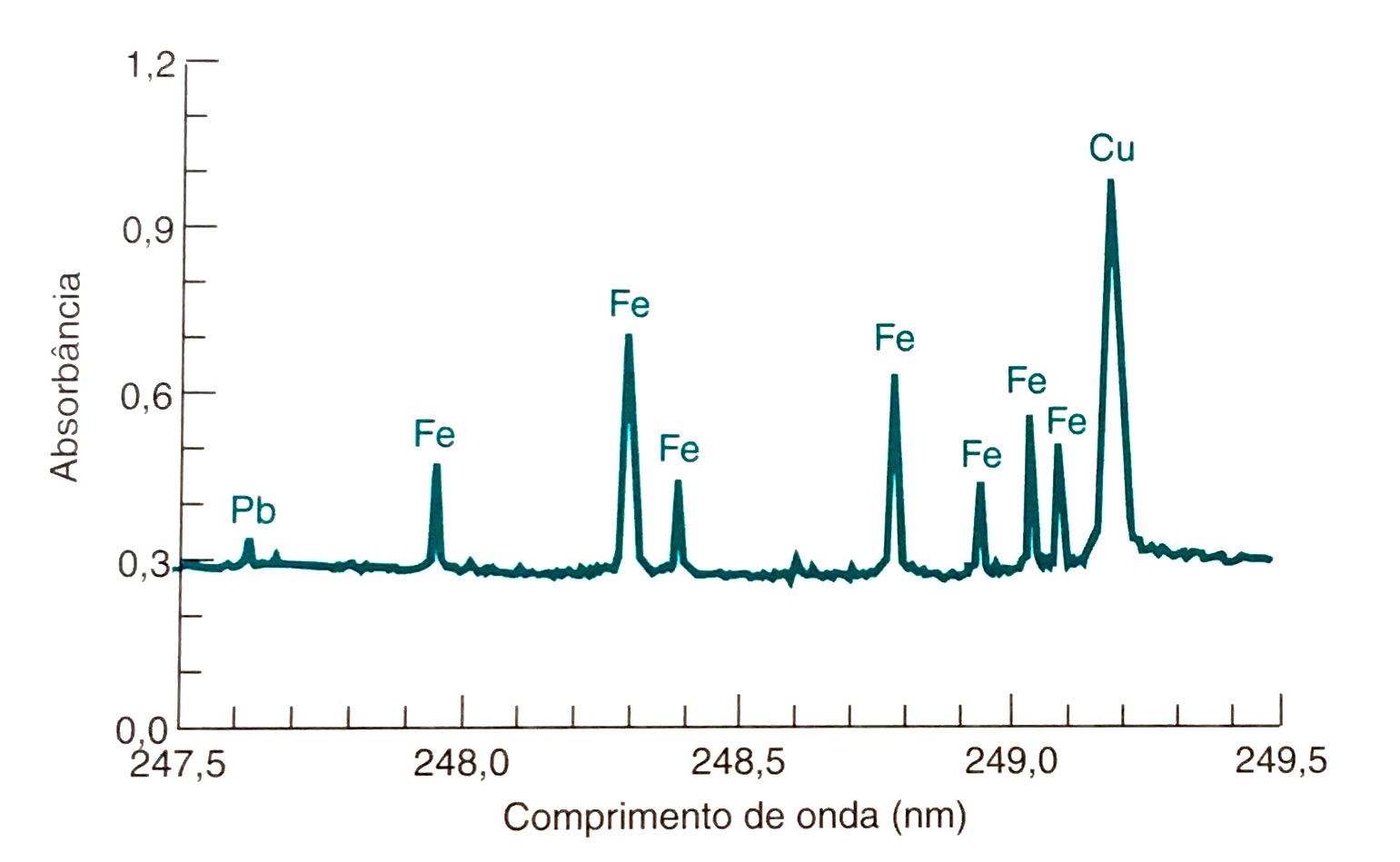 72
Correção da radiação de fundo
Interruptor rotatório de feixe luminoso
Atua na distinção entre o sinal da chama e o sinal proveniente da linha espectral atômica que se deseja analisar
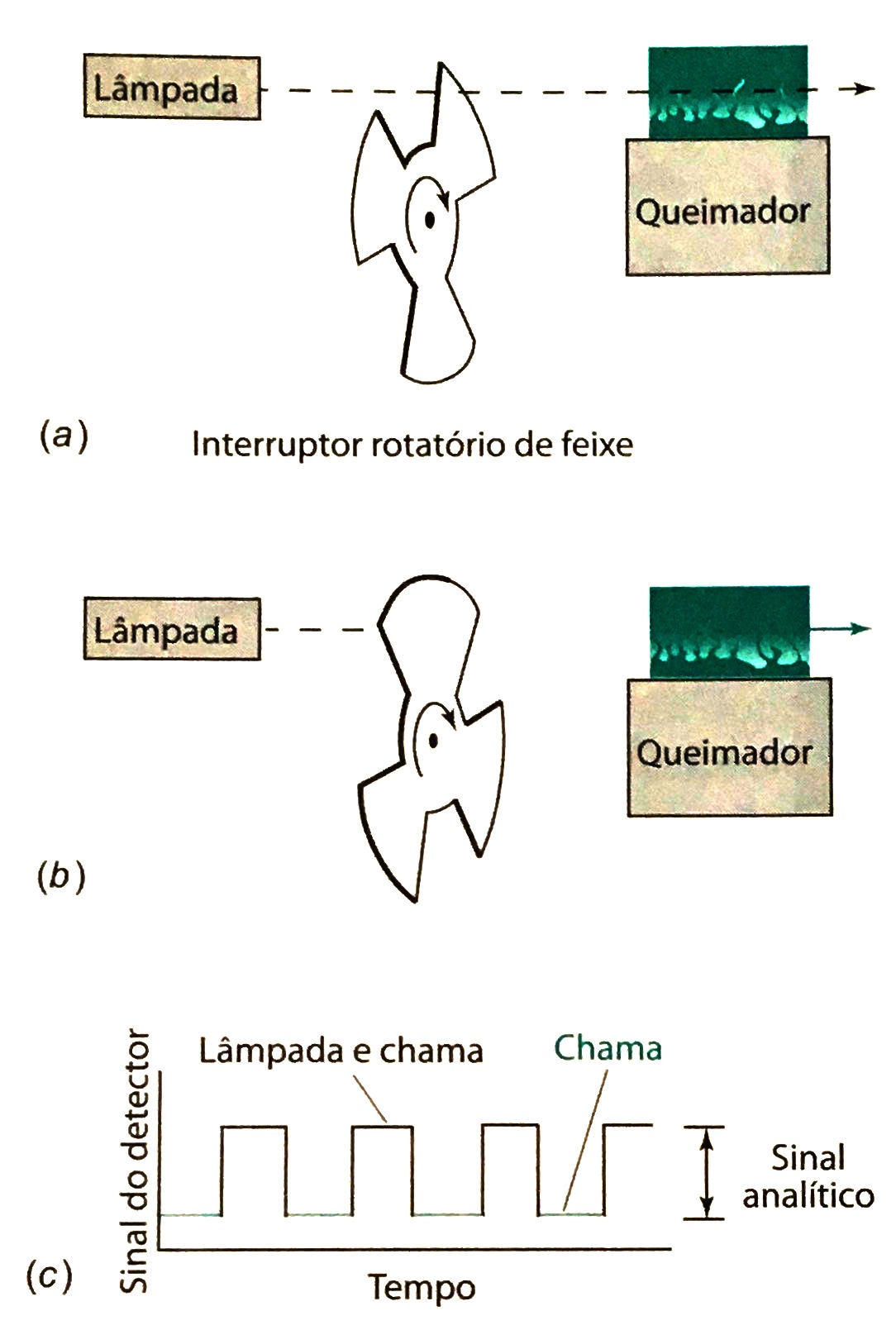 A emissão da lâmpada e da chama atingem o detector simultaneamente
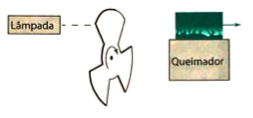 Somente a emissão da chama atinge o detector
73
Correção da radiação de fundo
Interruptor rotatório de feixe luminoso
Atua na distinção entre o sinal da chama e o sinal proveniente da linha espectral atômica que se deseja analisar
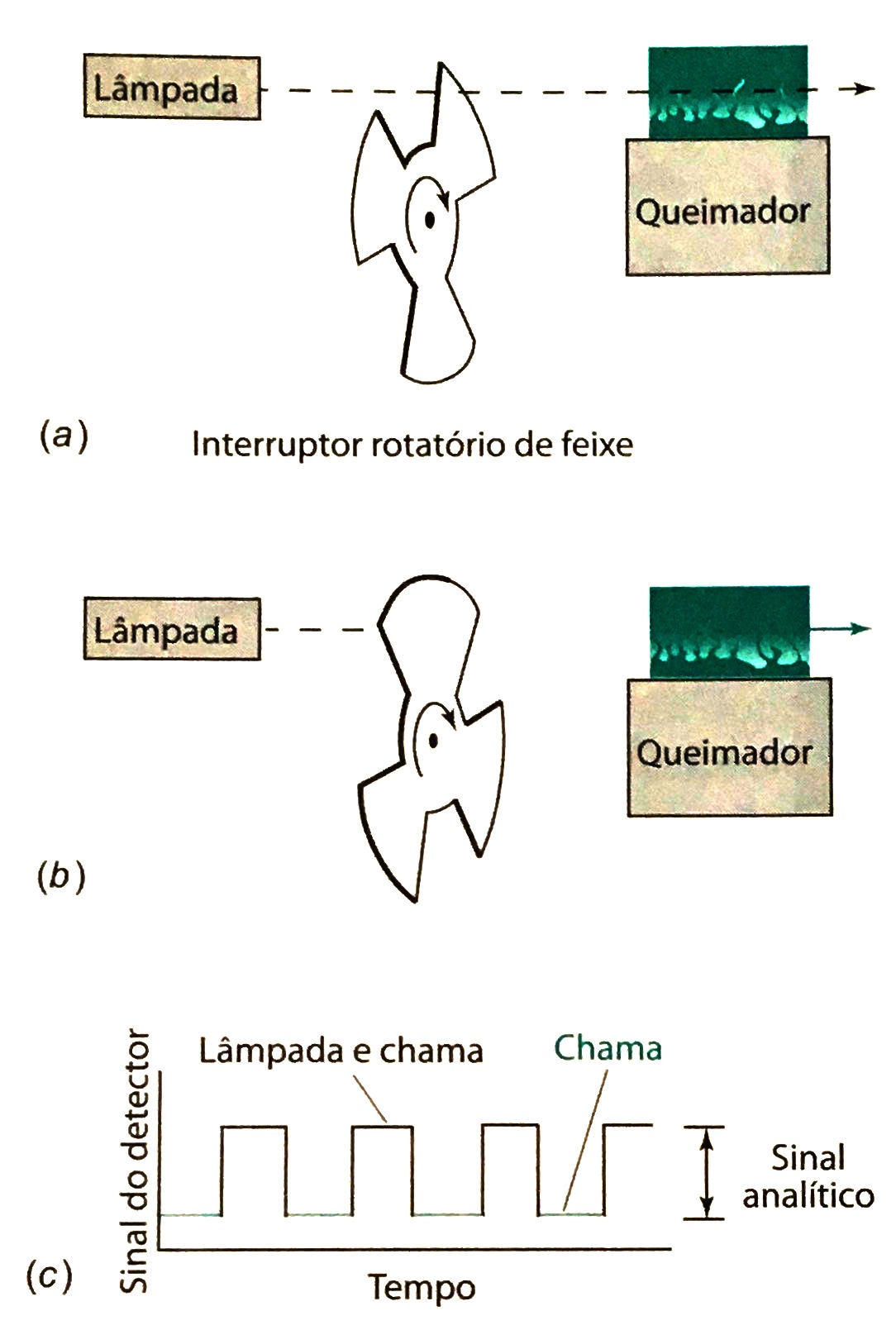 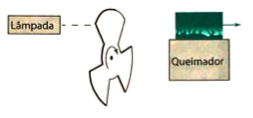 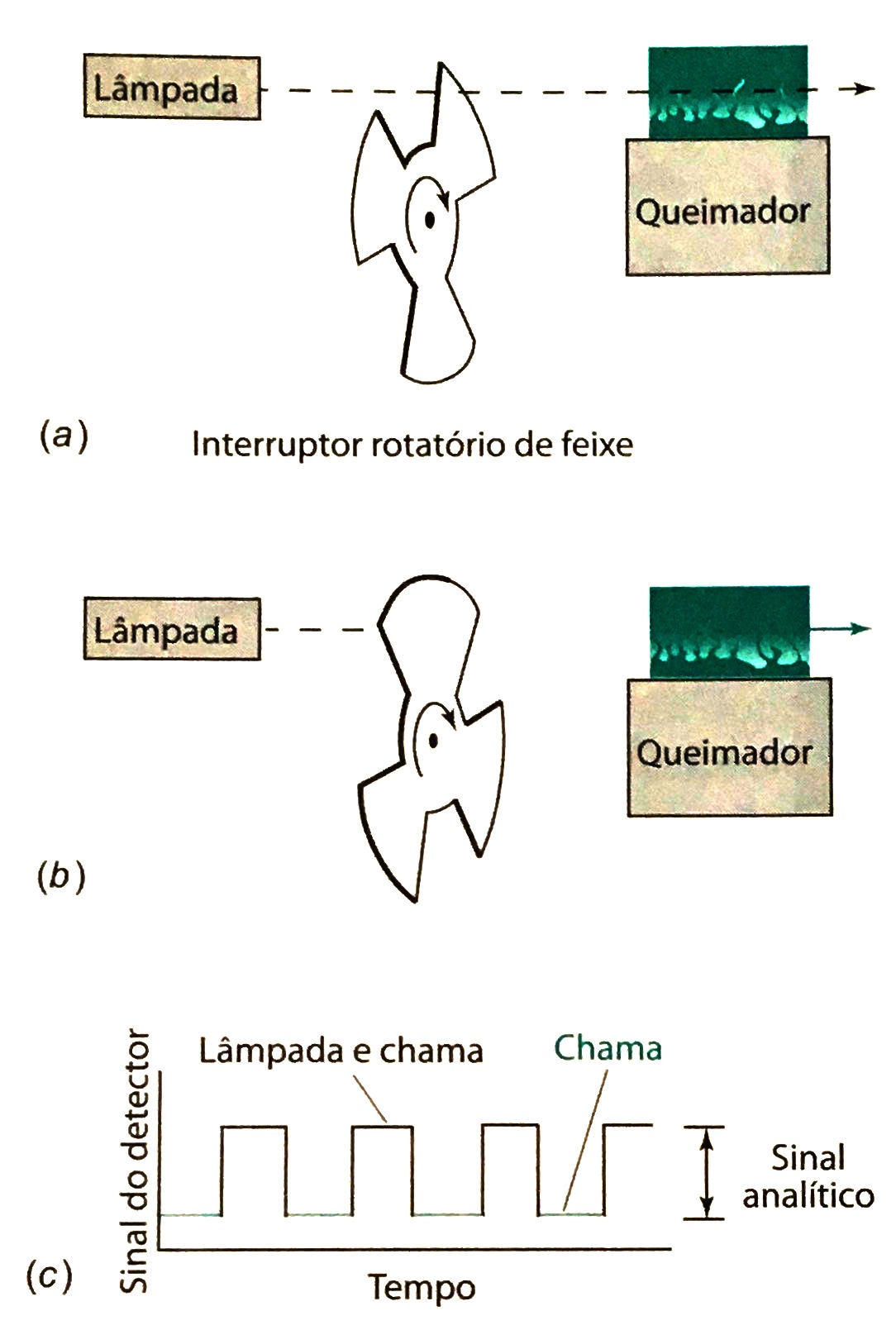 74
Correção da radiação de fundo
Interruptor rotatório de feixe luminoso
Compensa a emissão da chama mas não o espalhamento luminoso e a absorção proveniente da radiação de fundo
Efeito Zeeman
Lâmpada de Deutério
- Luz da lâmpada de D2 é absorvida e espalhada SOMENTE pela radiação de fundo;
- Diferença entre a absorbância medida com a lâmpada de cátodo oco e a absorbância medida com a lâmpada de D2 é oriunda apenas do analito.
- Campo magnético intenso é ligado e desligado alternadamente: 
- A amostra e a radiação de fundo são observadas quando o campo está desligado, e apenas a radiação de fundo é observada quando o campo está ligado.
75
[Speaker Notes: Para uso do efeito Zeeman para correção de radiação de fundo, um campo magnético intenso é ligado e desligado alternadamente. A amostra e a radiação de fundo são observadas quando o campo está desligado, e apenas a radiação de fundo é observada quando o campo está ligado. A diferença entre os dois sinais é o corrigido.]
Limites de detecção
DEFINIÇÃO:
“Concentração de um elemento que produz um sinal cuja intensidade é duas vezes maior que o nível de ruído da linha-base”
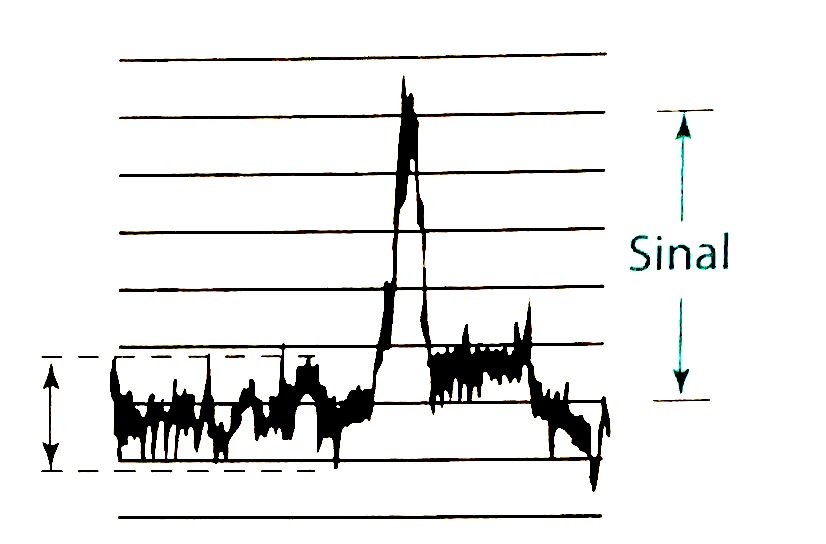 IMPORTANTE
Nível de ruído da linha-base deve ser medido usando-se um branco
nível de 
ruído
76
Limites de detecção
Comparação dos limites de detecção em análises de chama, forno e ICP*
* Inductively Coupled Plasma (Plasma Acoplado Indutivamente)
77
interferência
Qualquer efeito que modifica o sinal enquanto a concentração do analito permanece constante
Pode ser eliminada pela remoção da fonte de interferência ou preparando-se padrões que apresentem a mesma interferência
Tipos de interferência
Méritos do plasma acoplado indutivamente (ICP)
Amostragem por ablação a laser
78
Tipos de interferência
Interferência espectral
Interferência química
Interferência de ionização
Diminuição da concentração do analito pela ionização parcial dos átomos
Diminuição da concentração do analito pela ocorrência de reações químicas
Sinais indesejados se sobrepõem ao sinal do analito
79
Tipos de interferência
Interferência espectral
Superposição do sinal do analito aos sinais devidos a outros elementos presentes na amostra
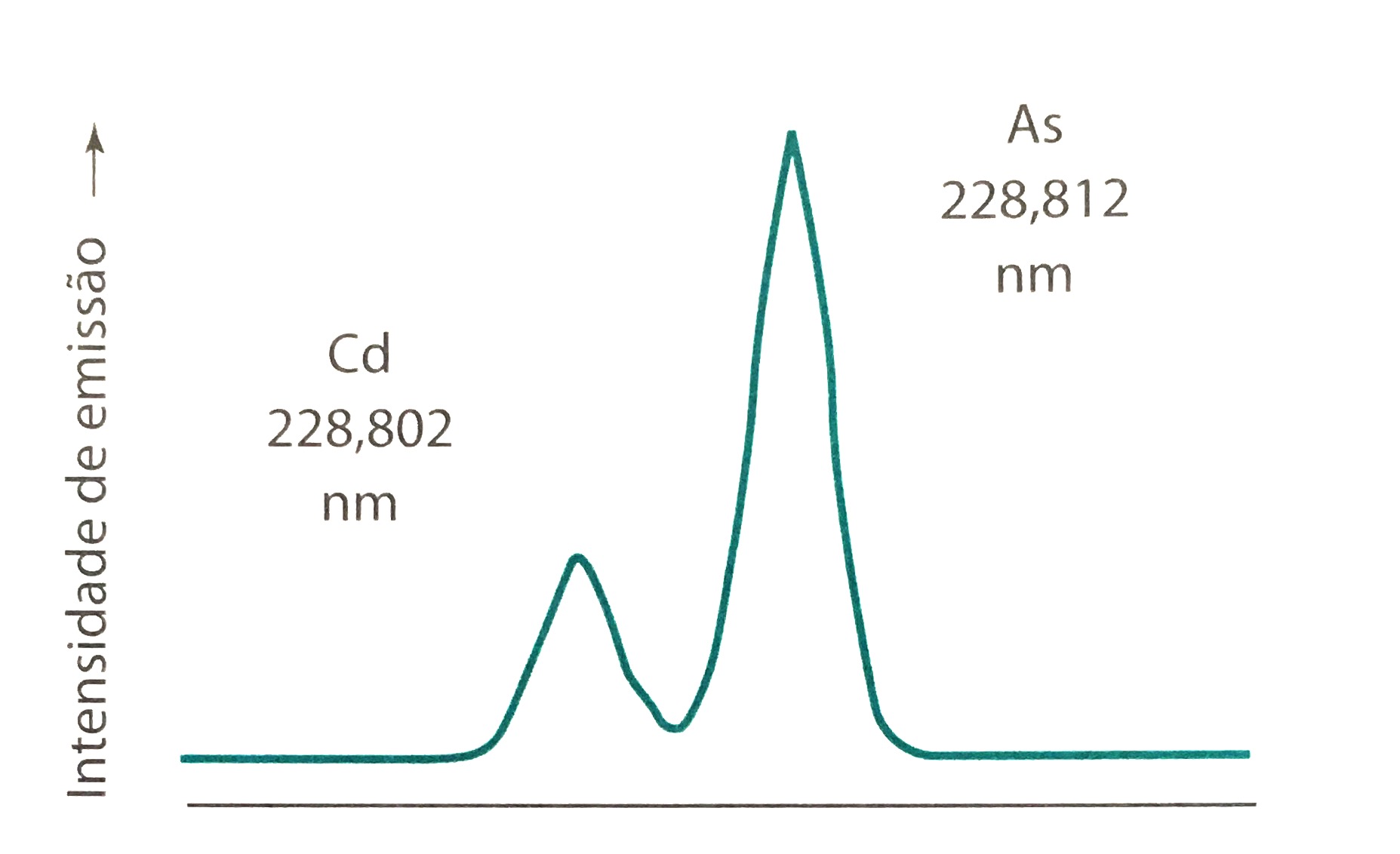 Cádmio
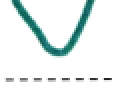 Arsênio
Interferência
80
Tipos de interferência
Interferência espectral
Superposição do sinal do analito aos sinais devidos a outros elementos presentes na amostra
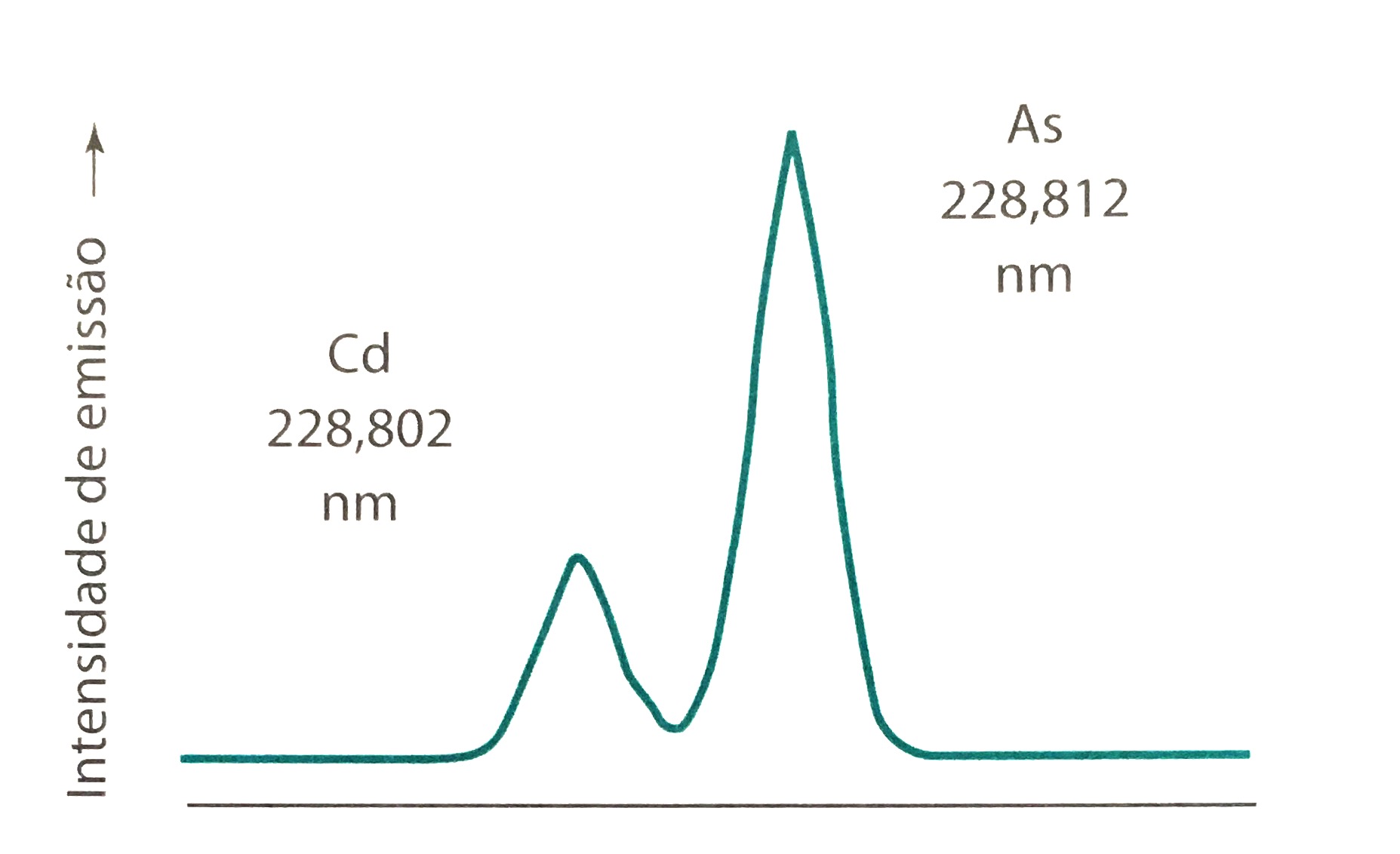 - Interferência de sinais de Cd e As é bastante comum;
- Equipamentos que oferecem alta resolução são capazes de separar os picos com eficiência.
Cádmio
Arsênio
81
Tipos de interferência
Interferência química
Causada por qualquer constituinte da amostra que diminua a extensão de atomização do analito
Ex. SO42- e PO43- dificultam a atomização do Ca2+ (formação de sais não-voláteis)
Adição de agentes de liberação minimiza este efeito
Ex. EDTA e 8-hidroxiquinolina protegem o Ca2+ dos efeitos de interferência dos íons SO42- e PO43-;
La3+*, que reage com o PO43-, liberando o Ca2+
* Lantânio
82
Tipos de interferência
Interferência de ionização
Comum na análise de metais alcalinos em temperaturas relativamente baixas
[M+][e-]
Para qualquer 
elemento:
M(g)
M+(g) + e-(g)
K
=
[M]
METAIS ALCALINOS: mais facilmente ionizáveis
Ex. 2450 K, 0,1 Pa: Na é 5% ionizado e K é 33% ionizado
Sinais dos íons são diferentes dos sinais dos átomos neutros, e devem ser considerados de acordo com a extensão da ionização
83
[Speaker Notes: Reação de ionização]
Tipos de interferência
Interferência de ionização
Comum na análise de metais alcalinos em temperaturas relativamente baixas
[M+][e-]
Para qualquer 
elemento:
M(g)
M+(g) + e-(g)
K
=
[M]
SUPRESSORES DE IONIZAÇÃO
Diminuem a extensão de ionização do analito
Ex. Adição de 1000 ppm de CsCl para análises de potássio – ionização do césio suprime a ionização do potássio
84
[Speaker Notes: Reação de ionização]
Vantagens do icp*
Interferências são minimizadas
Maior temperatura e tempo de residência: atomização é mais completa e sinal é maior
Plasma é livre de radiação de fundo
Temperaturas mais uniformes e autoabsorção pode ser desprezada
Curvas de calibração são lineares em cinco ordens de grandeza
* Inductively Coupled Plasma (Plasma Acoplado Indutivamente)
85
Icp/espectrometria de massa (icp-ms)
“ESPECTROMETRIA DE MASSA POR PLASMA ACOPLADO INDUTIVAMENTE”
Envolve a ionização da amostra com plasma acoplado indutivamente e a utilização de um espectrômetro de massa para separar e quantificar esses íons
Espectrômetro de massa: separa e mede íons presentes pela razão massa/carga
Plasma de argônio: elementos presentes no analito podem ser ionizados devido à colisões com o Ar+
Plasma direcionado a um espectrômetro de massa: maior precisão e mais informações sobre o analito
86
resumo
COMPARAÇÃO ENTRE OS MÉTODOS DE ANÁLISE
87
resumo
Absorção atômica: medida da absorção, emissão ou fluorescência de átomos no estado gasoso
Atomização por chama, forno ou plasma
Chama: 2300 – 3400 K (varia com o par combustível/oxidante)
Forno de grafite: aquecido eletricamente, possui limite de detecção menor
Plasma: 6000 – 10000K – é observada a emissão de átomos e íons
ICP-MS: alta sensibilidade e possibilidade de análises mais exatas
88
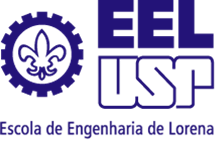 UNIVERSIDADE DE SÃO PAULO
ESCOLA DE ENGENHARIA DE LORENA
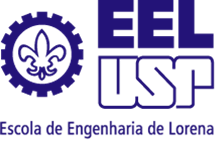 LOQ 4001 - Análise Instrumental
Espectroscopia de absorção e emissão atômica
08.05.2017